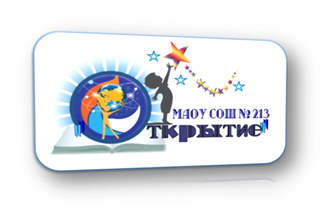 Муниципальное автономное общеобразовательное учреждение города Новосибирска «Средняя общеобразовательная школа №213 «Открытие»
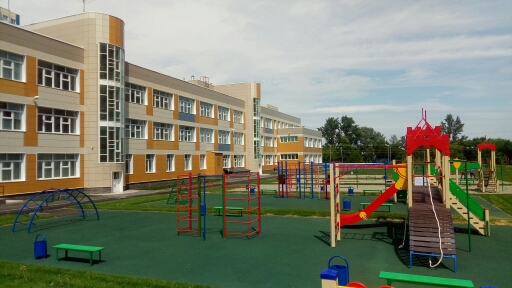 Совершенствование форм и методов обучения иностранному языку по  формированию и оценке функциональной грамотности обучающихся на уроках иностранного языка
Юсупова Надия Анваровна, 
учитель английского языка в. к. кат.
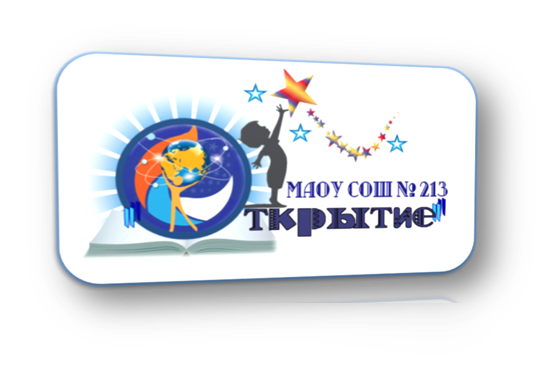 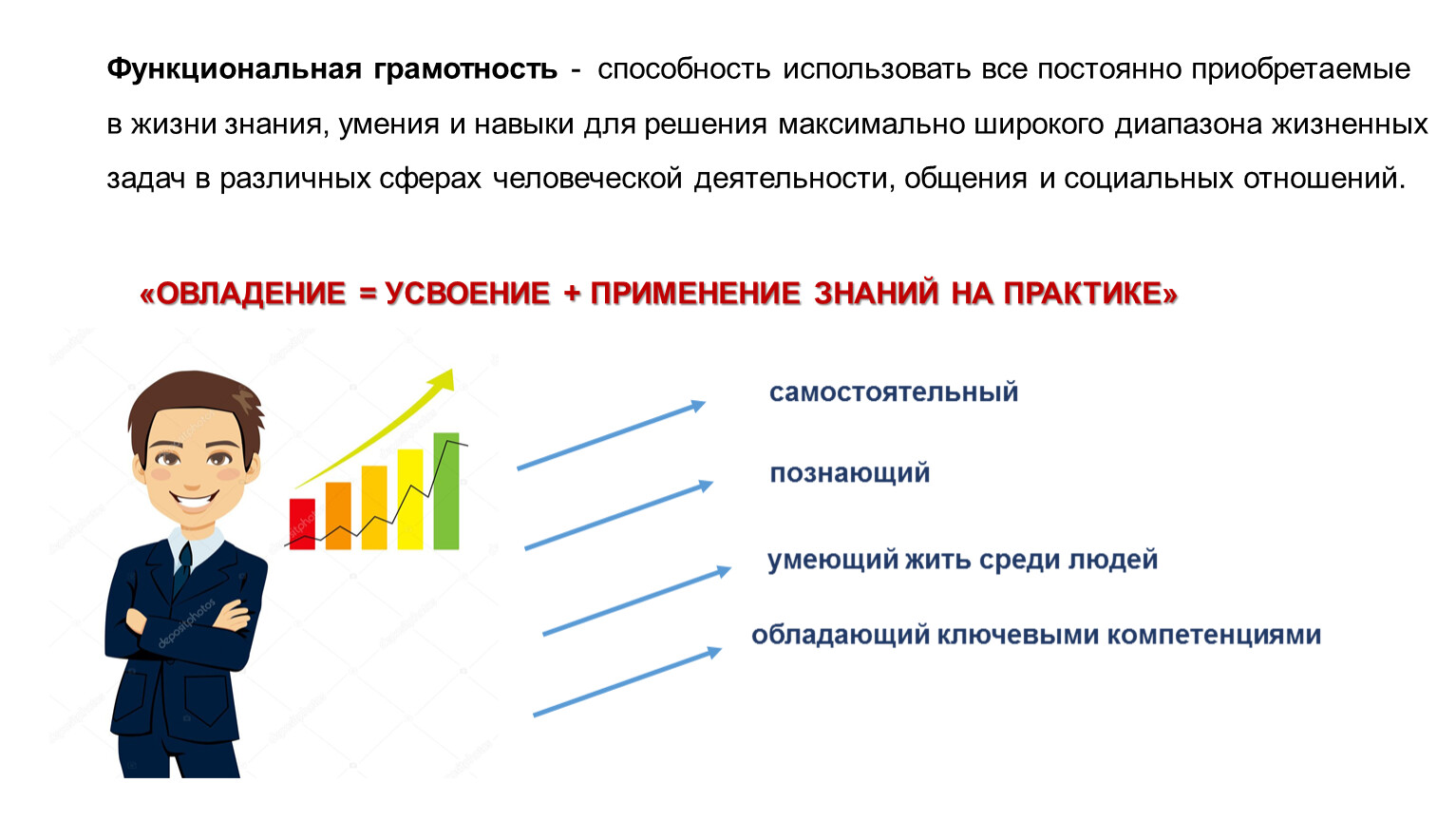 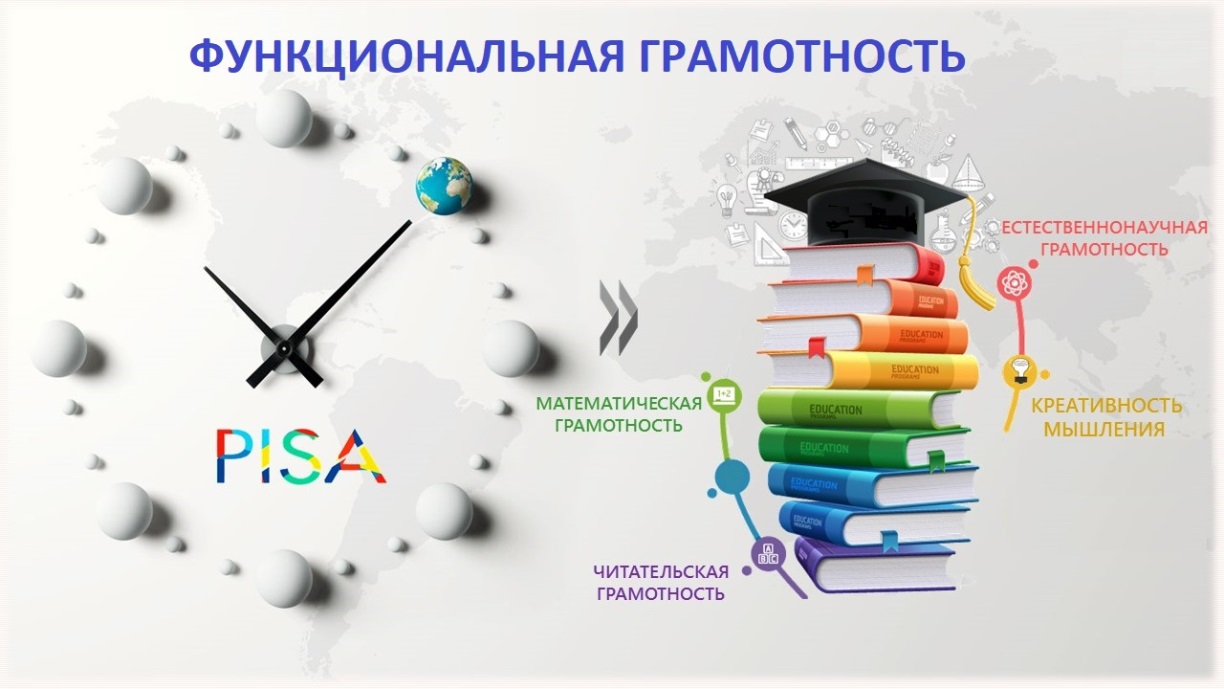 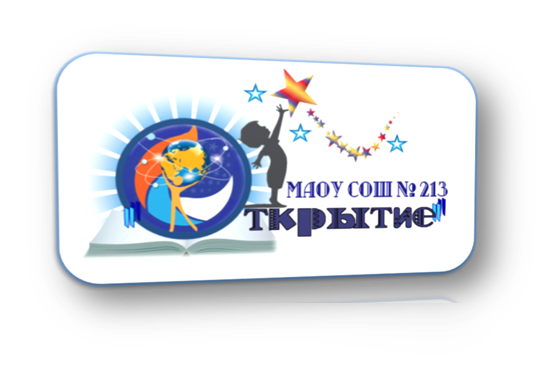 Основные направления
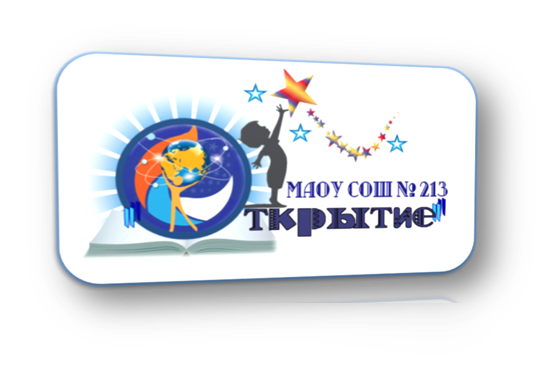 Читательская грамотность как главная составляющая функциональной грамотности
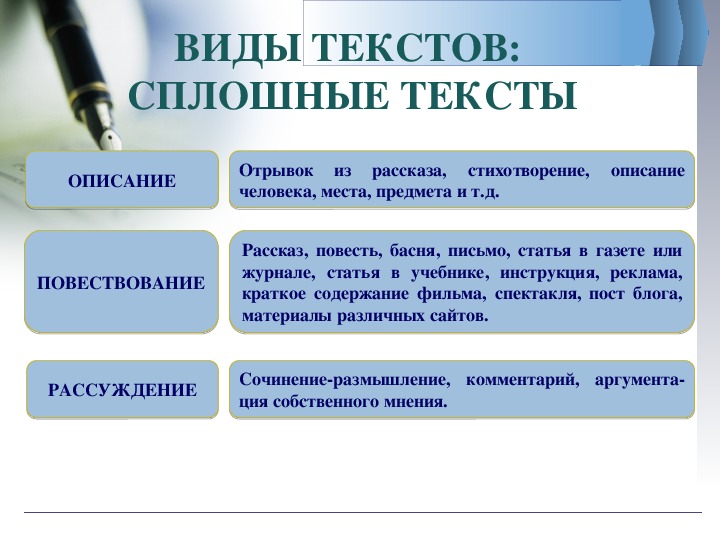 тексты
Сплошные 
тексты
Несплошные 
тексты
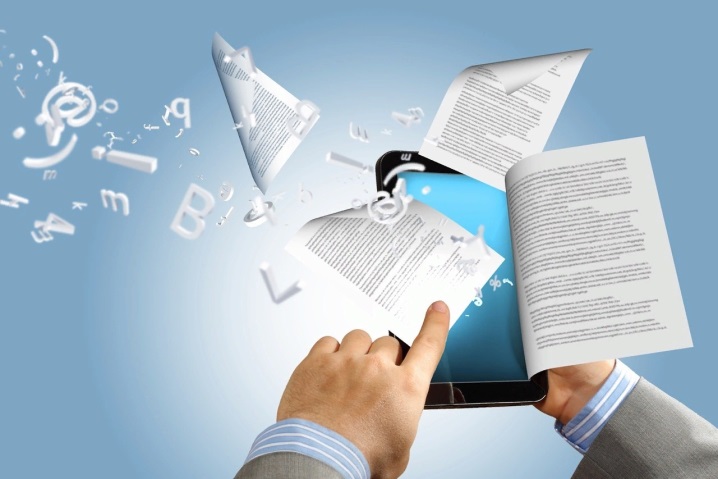 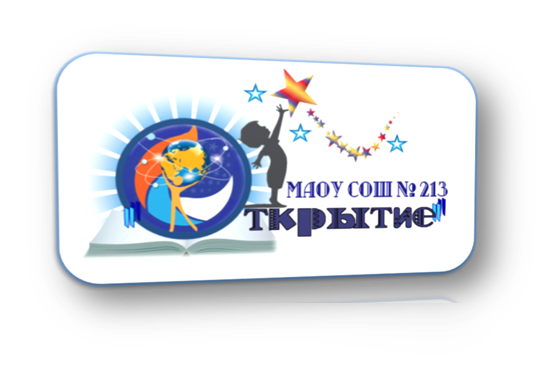 Примеры сплошного текста
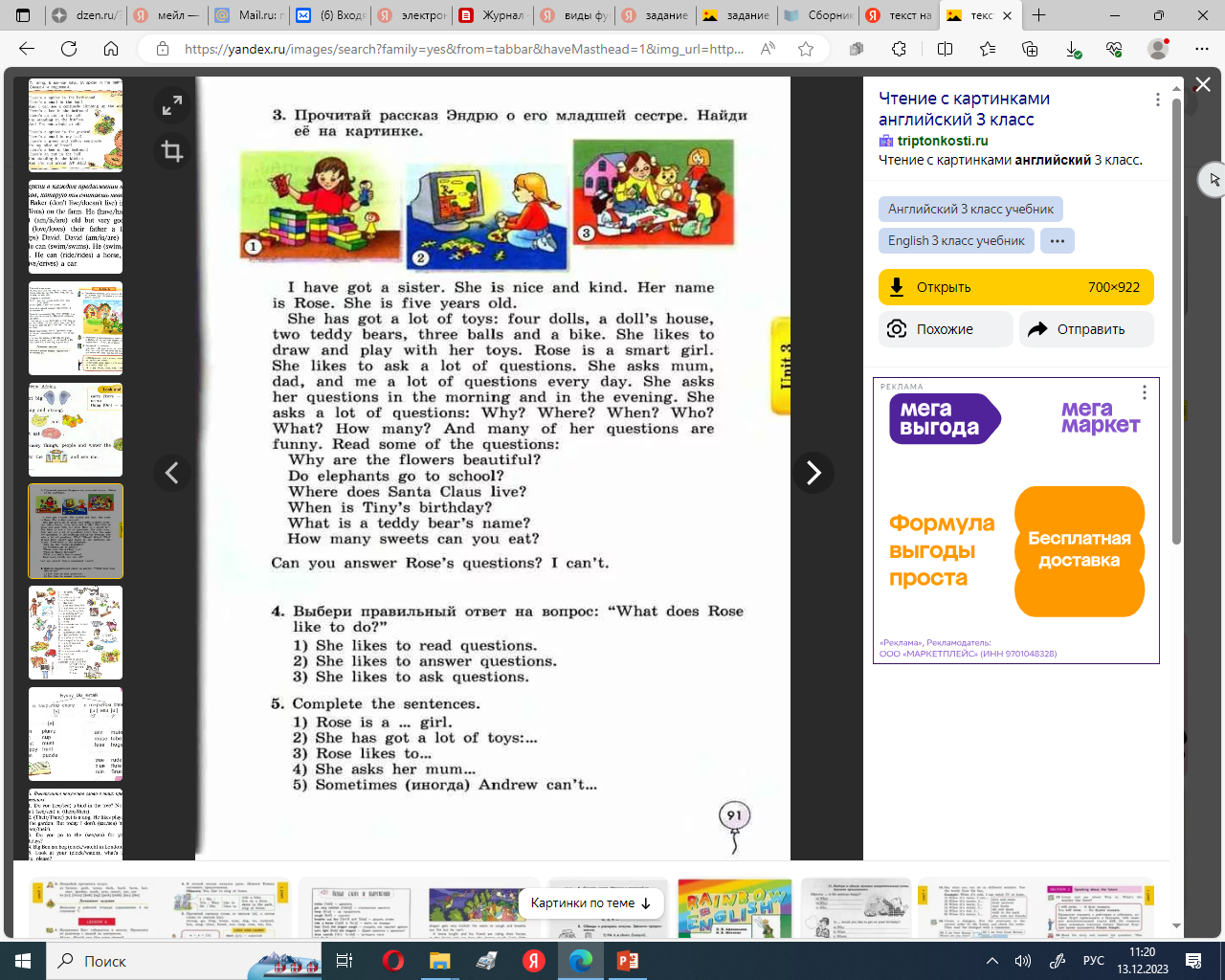 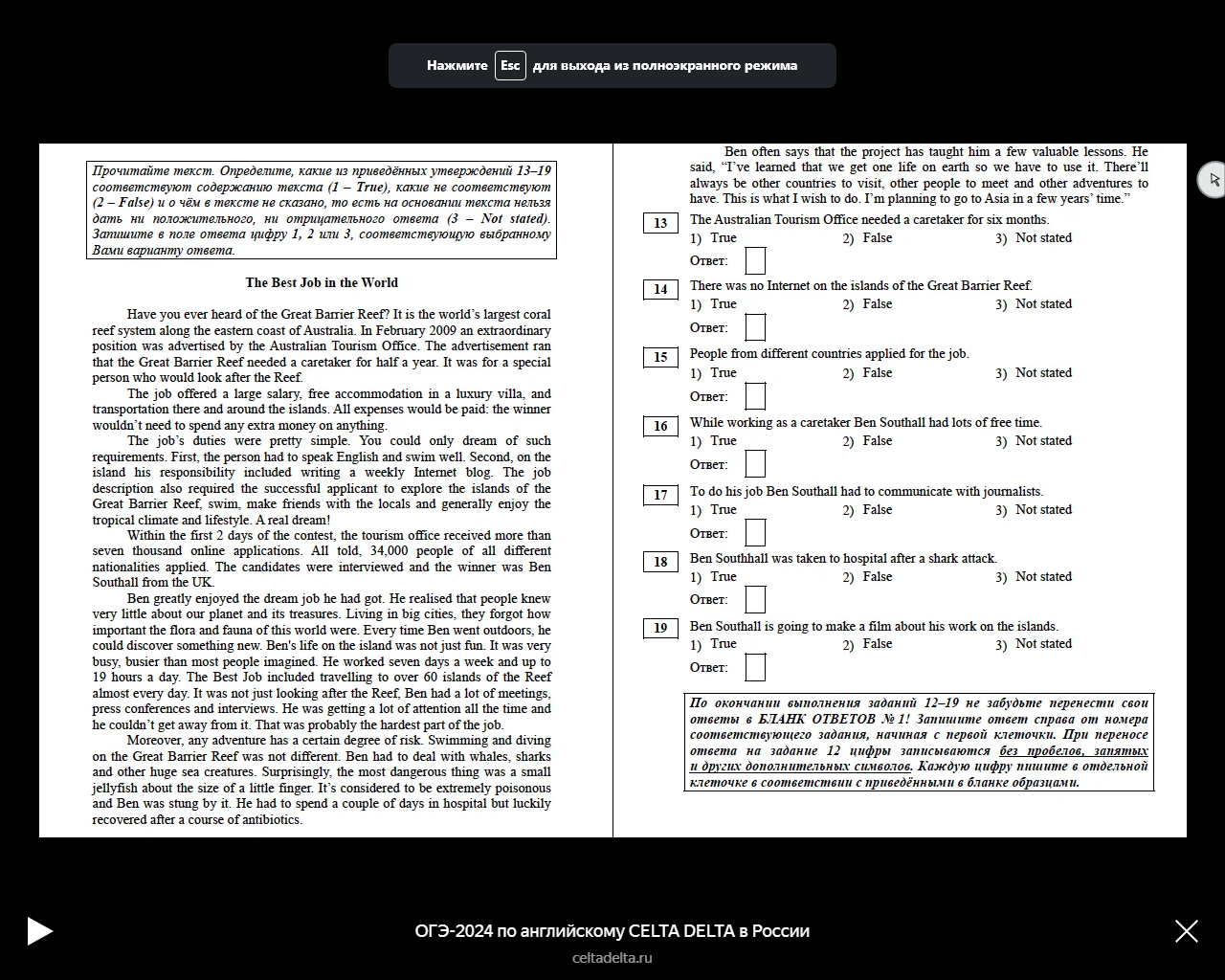 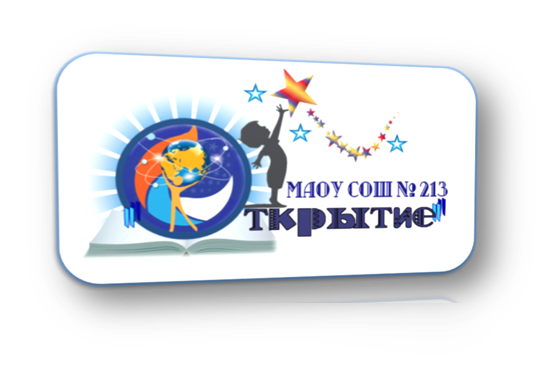 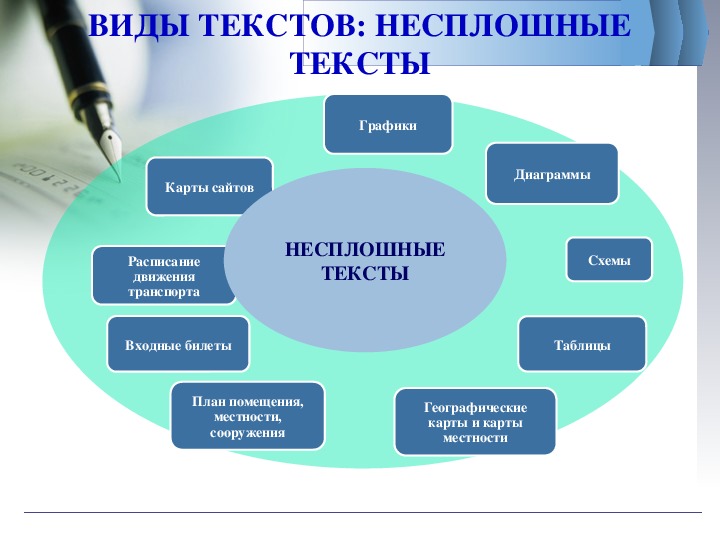 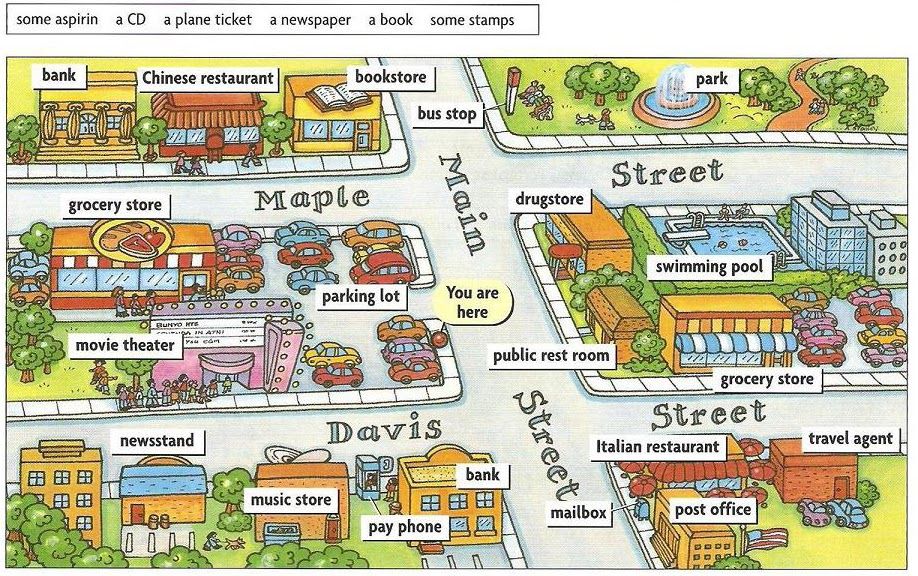 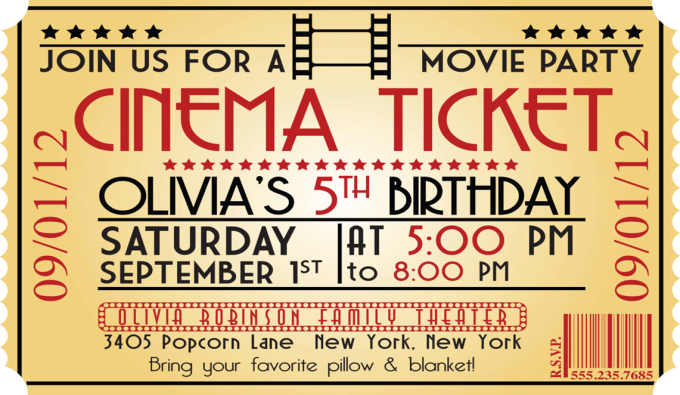 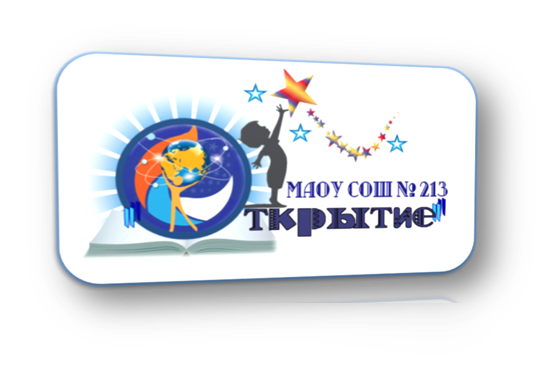 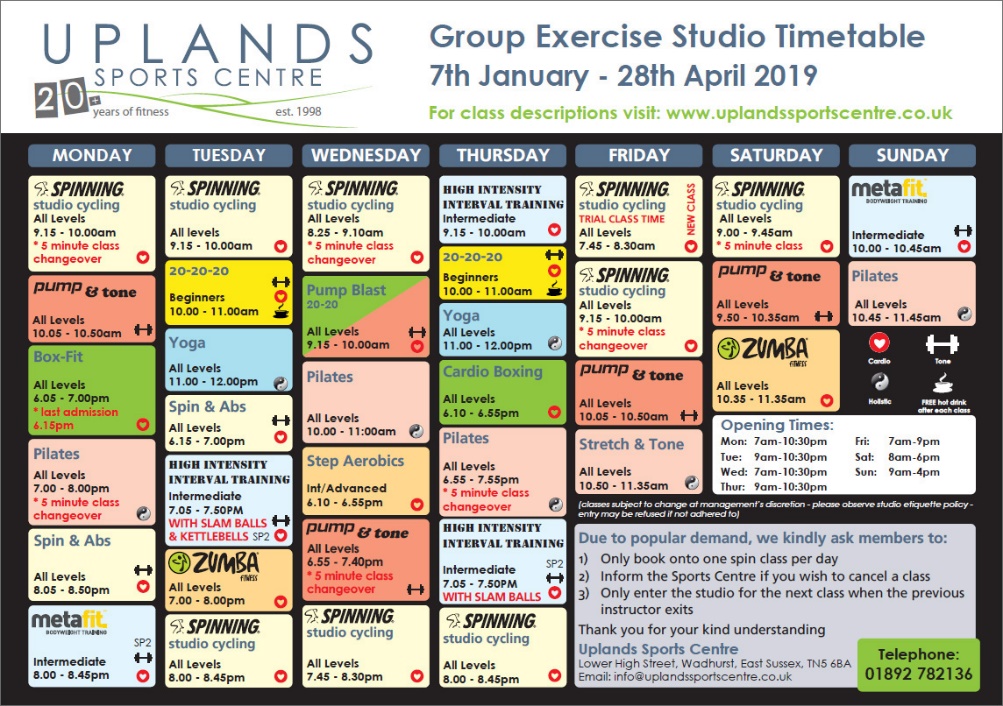 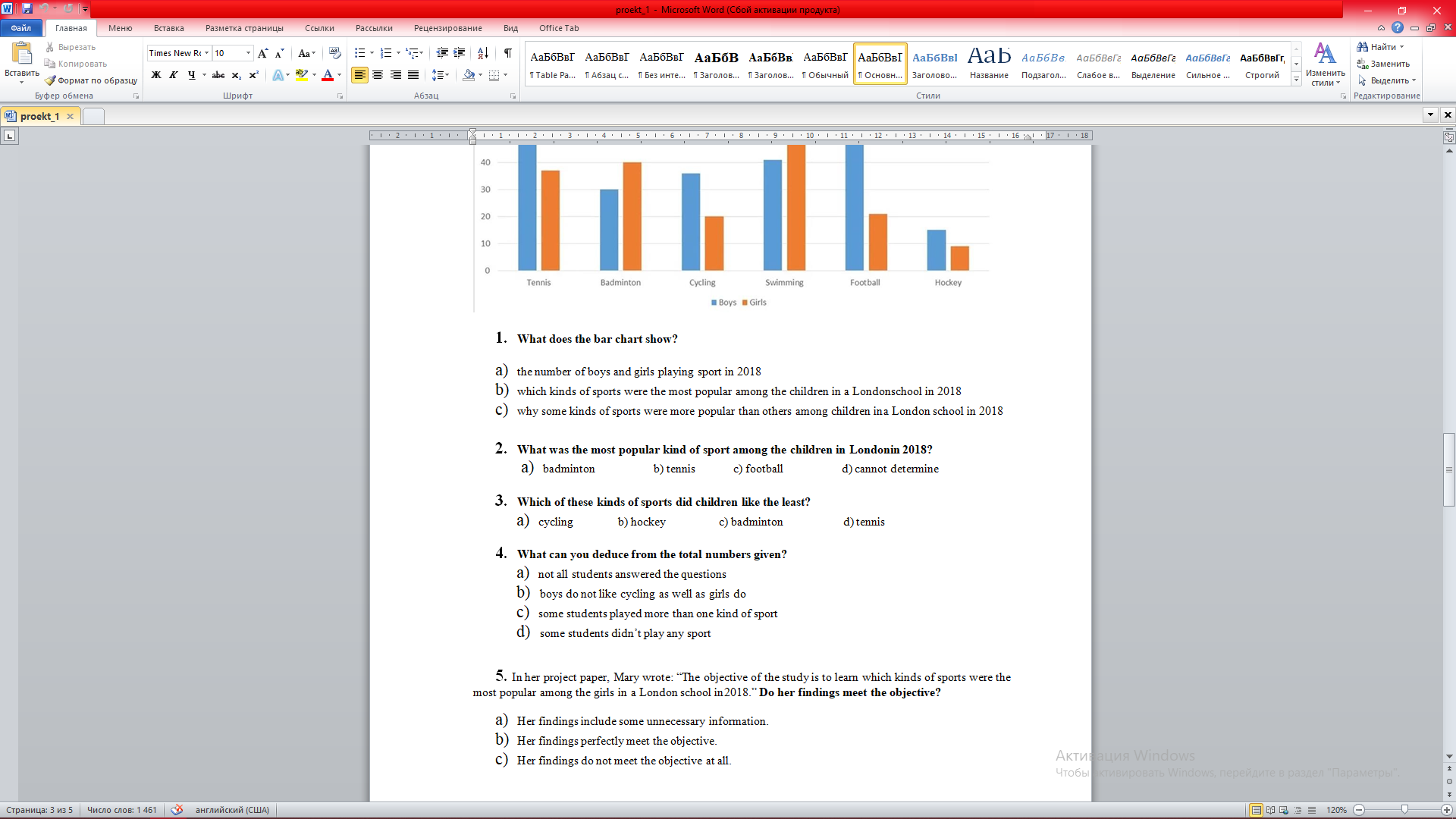 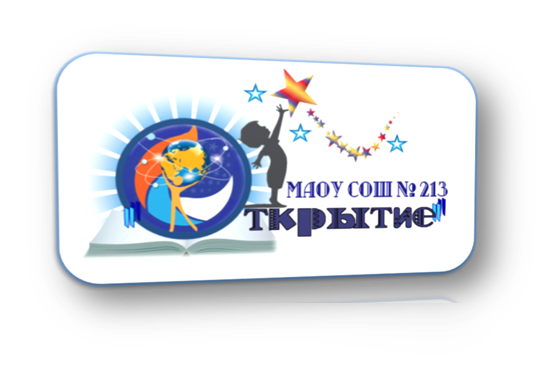 Как тренировать читательскую грамотность на уроках???
Тренировать систематически!!!    Не задавать задания… «Прочитай, переведи»! Использовать интересные приемы, ненавязчиво вовлекать в чтение.
Прием «Верите ли вы, что…»
Учащимся предлагаются утверждения,  с которыми они работают дважды: до чтения текста и после знакомства с ним. Полученные результаты обсуждаются.
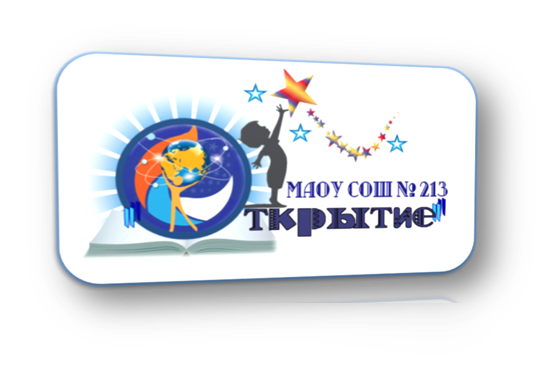 Приём «Корзина» идей, понятий….
По названию заголовка текста учащиеся предполагают о чем пойдет речь в тексте. Идеи складывают в корзину
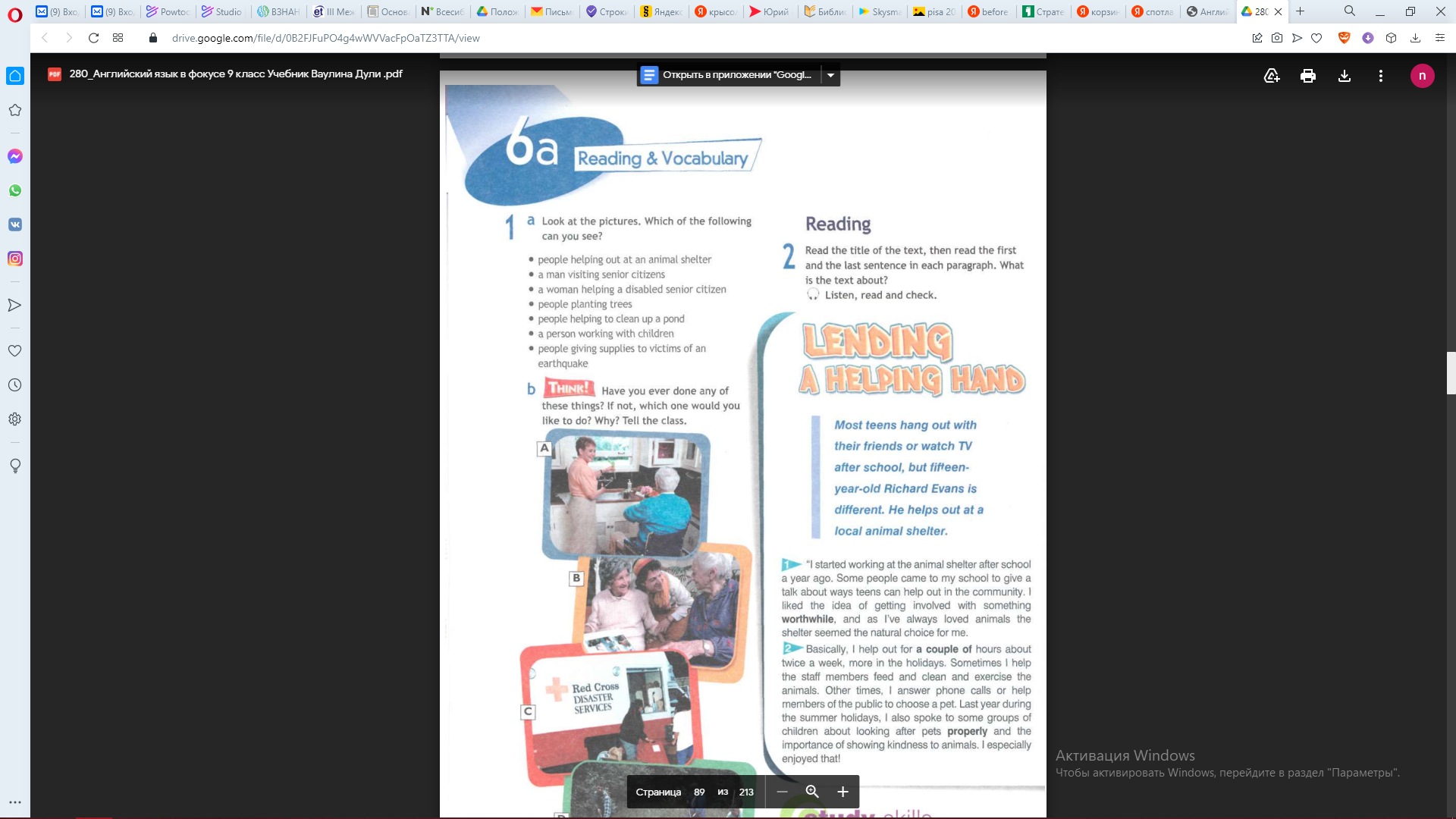 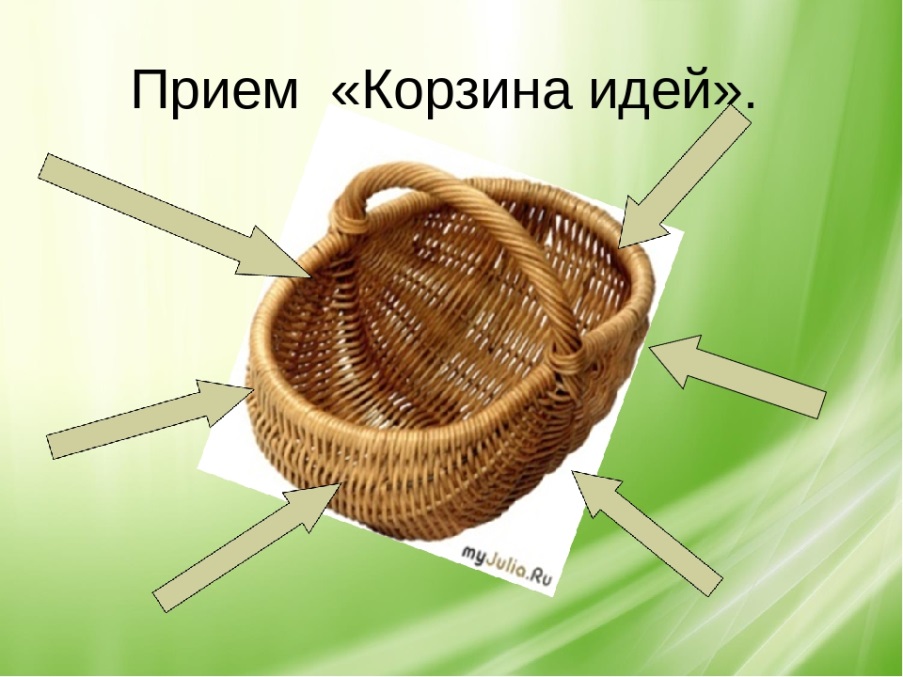 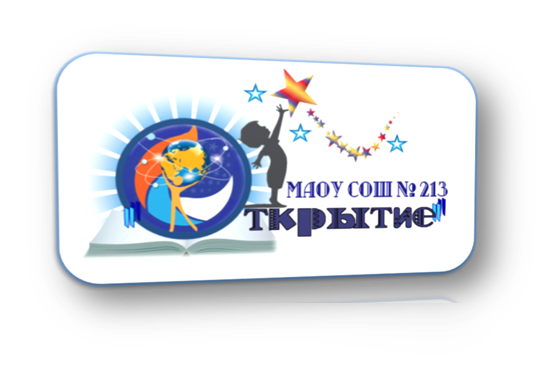 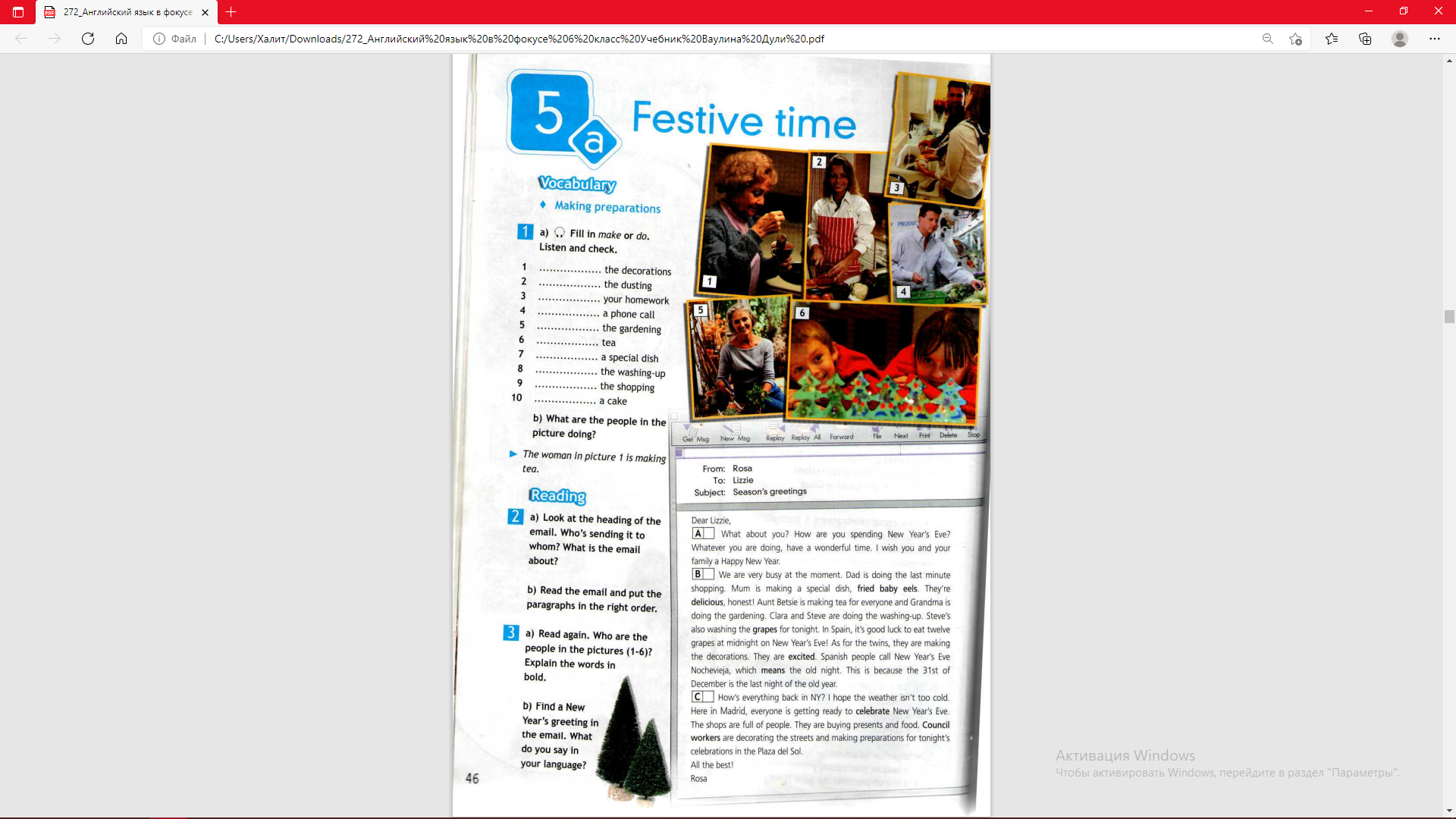 Прием «Мозаика». «Реставрация текста»
Сложение целого текста из частей. Ученикам предлагается собрать текст из разрозненных частей, разложив их в правильной последовательности.
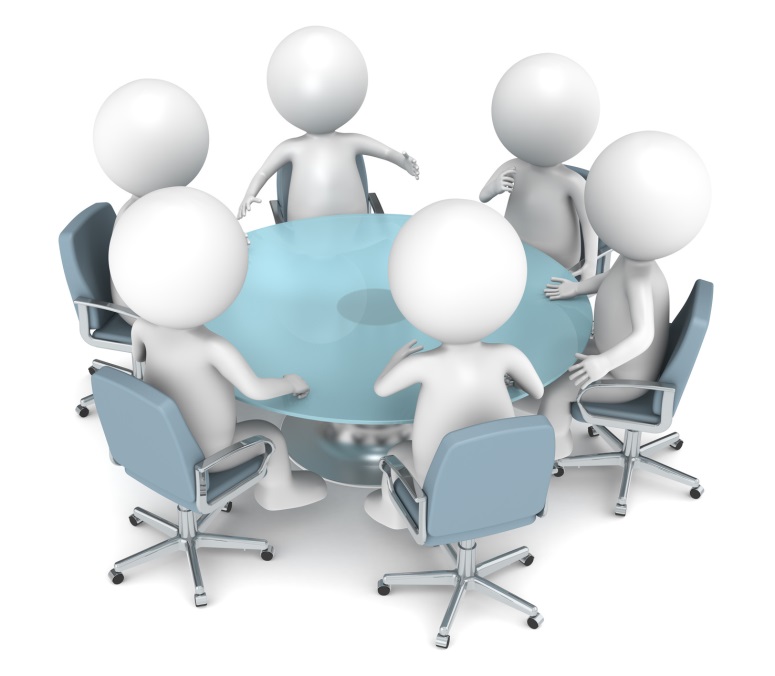 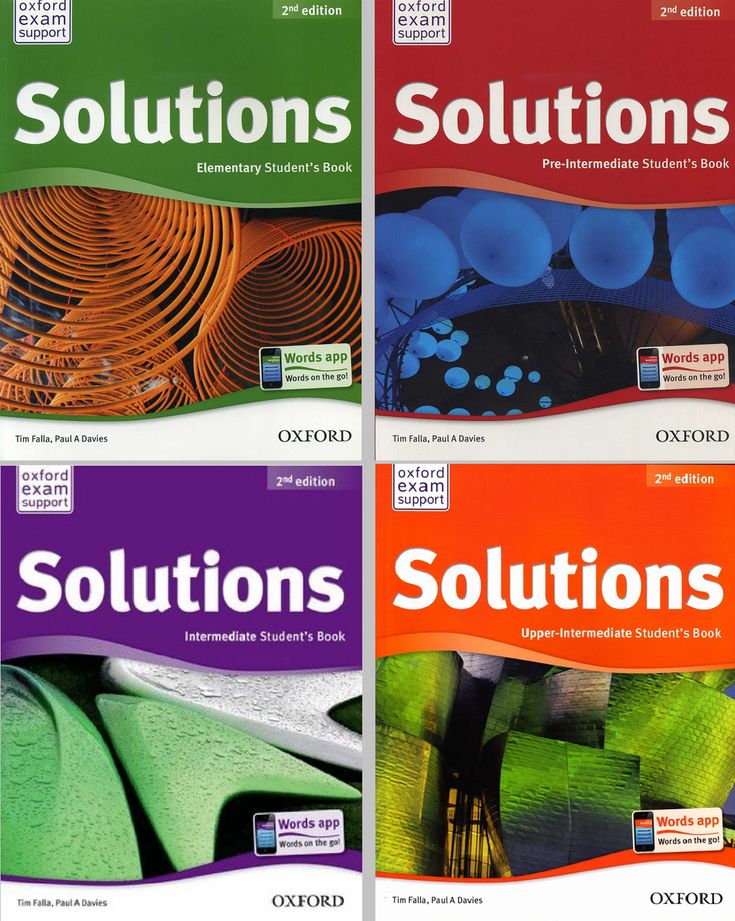 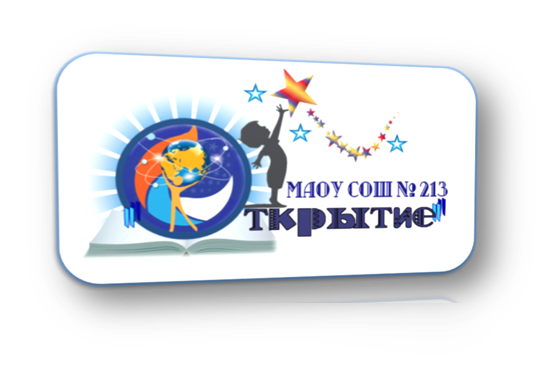 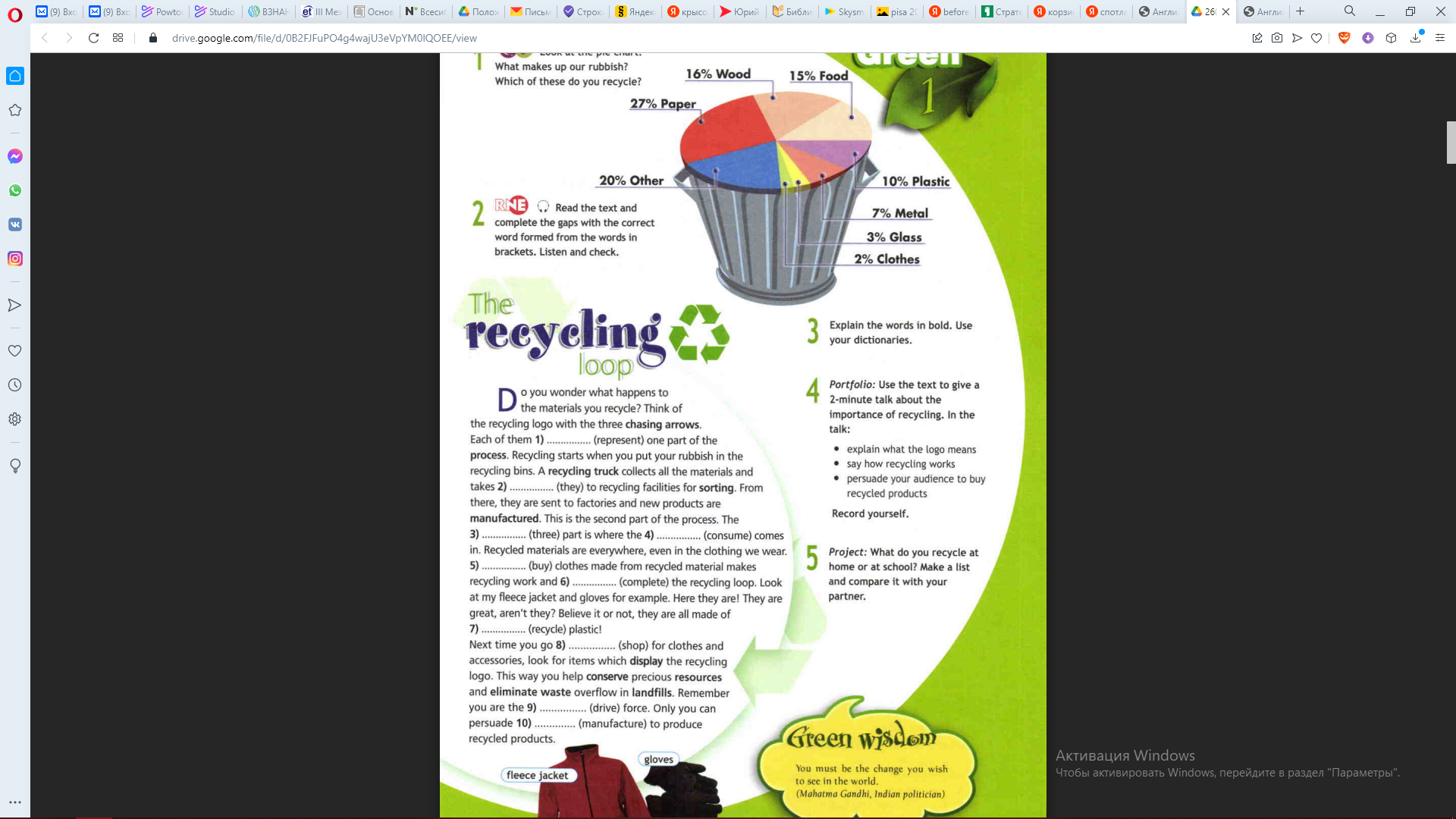 "Чтение с пометками"
Учитель дает ученикам задание написать на полях значками информацию по следующему алгоритму:
v Знакомая информация
+ Новая информация
- Я думал (думала) иначе
? Это меня заинтересовало (удивило), хочу узнать больше. Затем делятся мнениями.
?
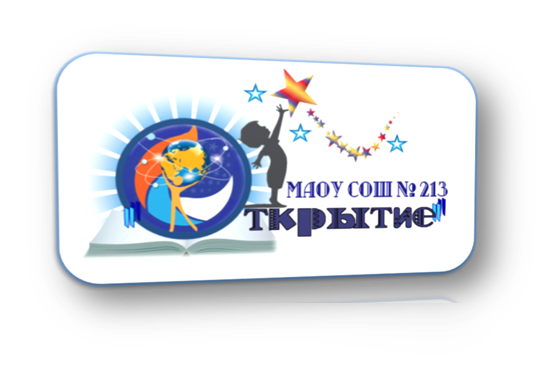 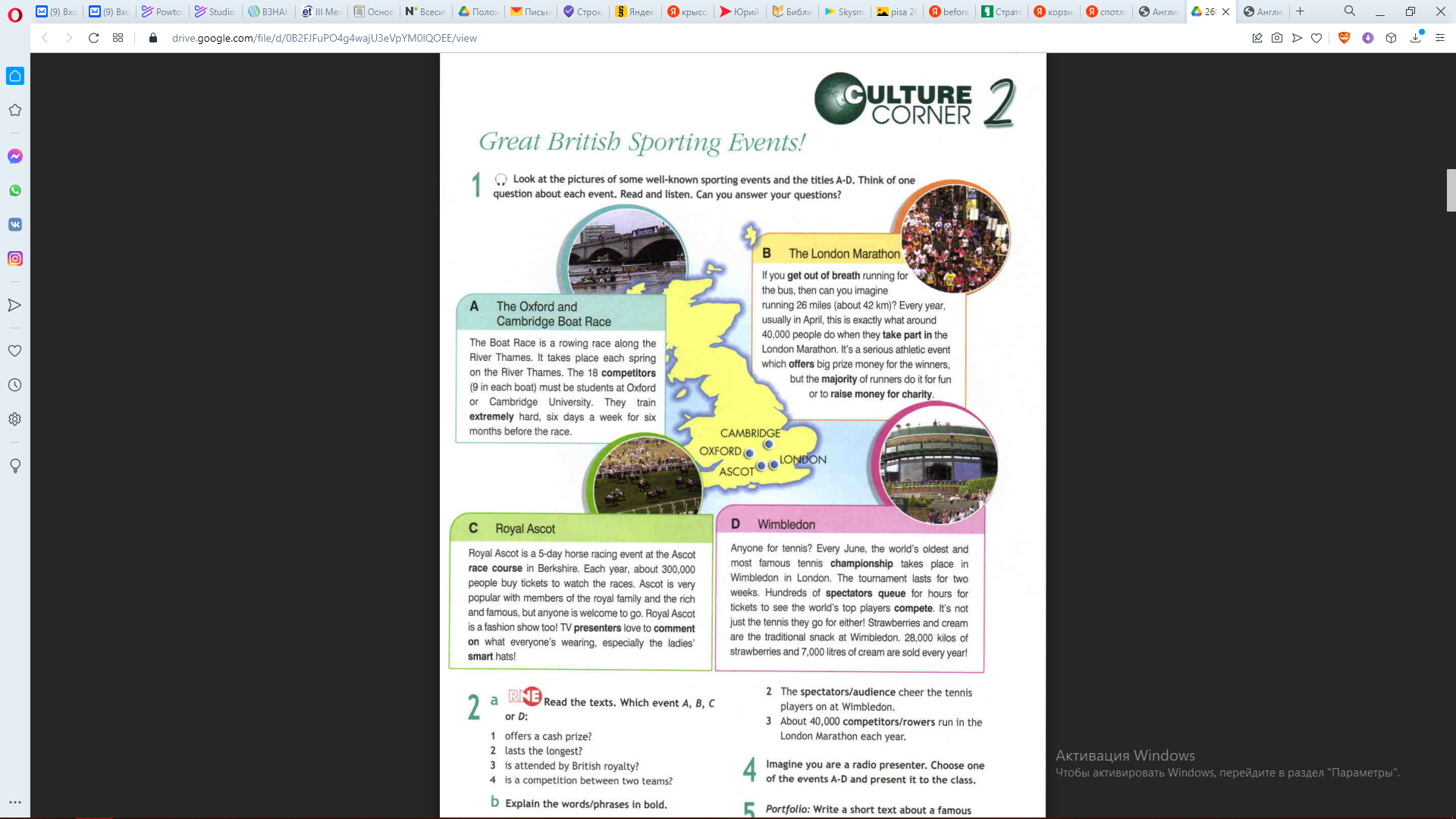 "Чтение про себя с вопросами"
Цель: формирование умений вдумчивого чтения. Ученик самостоятельно читает текст, фиксируя по ходу чтения вопросы, которые он задал бы автору, ведет своеобразный «диалог с автором».
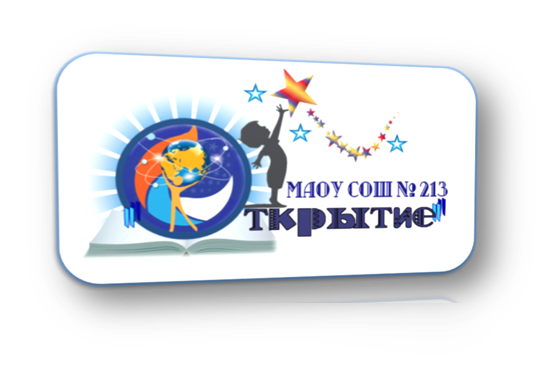 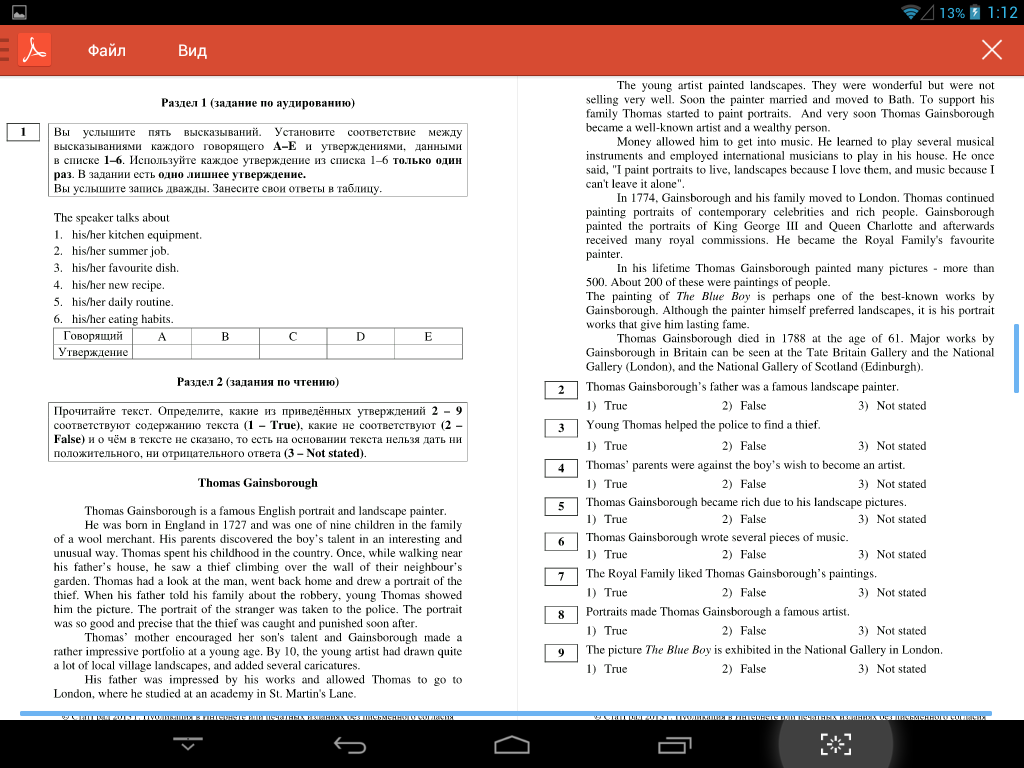 Прием «Верно, неверно, нет информации»
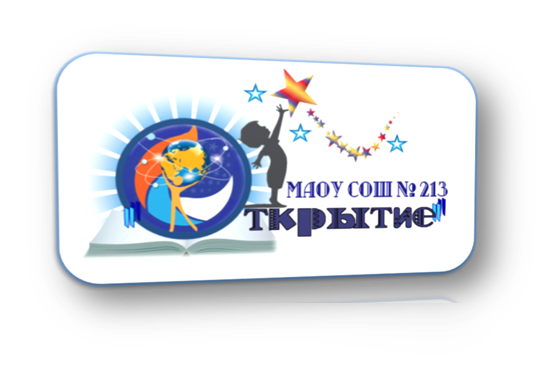 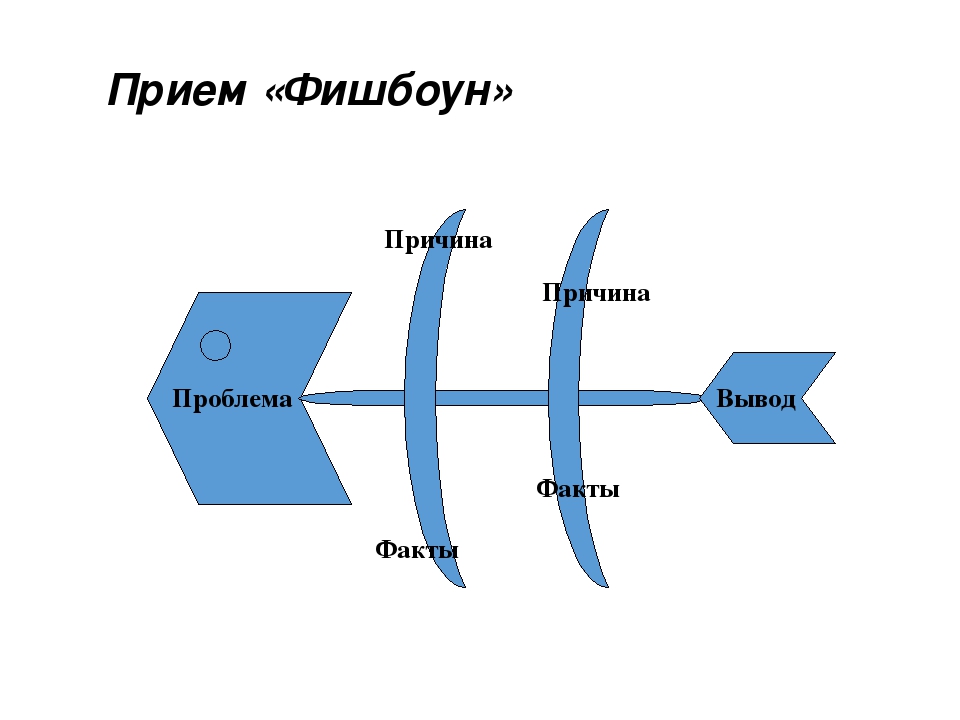 Формы работы на уроке:
Индивидуальная работа. Всем учащимся раздается для анализа одинаковый текст и перед каждым ставится цель — заполнить схему «Рыбий скелет» на протяжении 10 минут. Затем проходит обсуждение результатов, обмен мнениями и заполнение общей схемы на доске.
Работа в группах. Каждая из групп получает свой текст. Чтение текста происходит индивидуально, а его обсуждение – в группах. Общая схема Фишбоун заполняется на основе мнений групп.
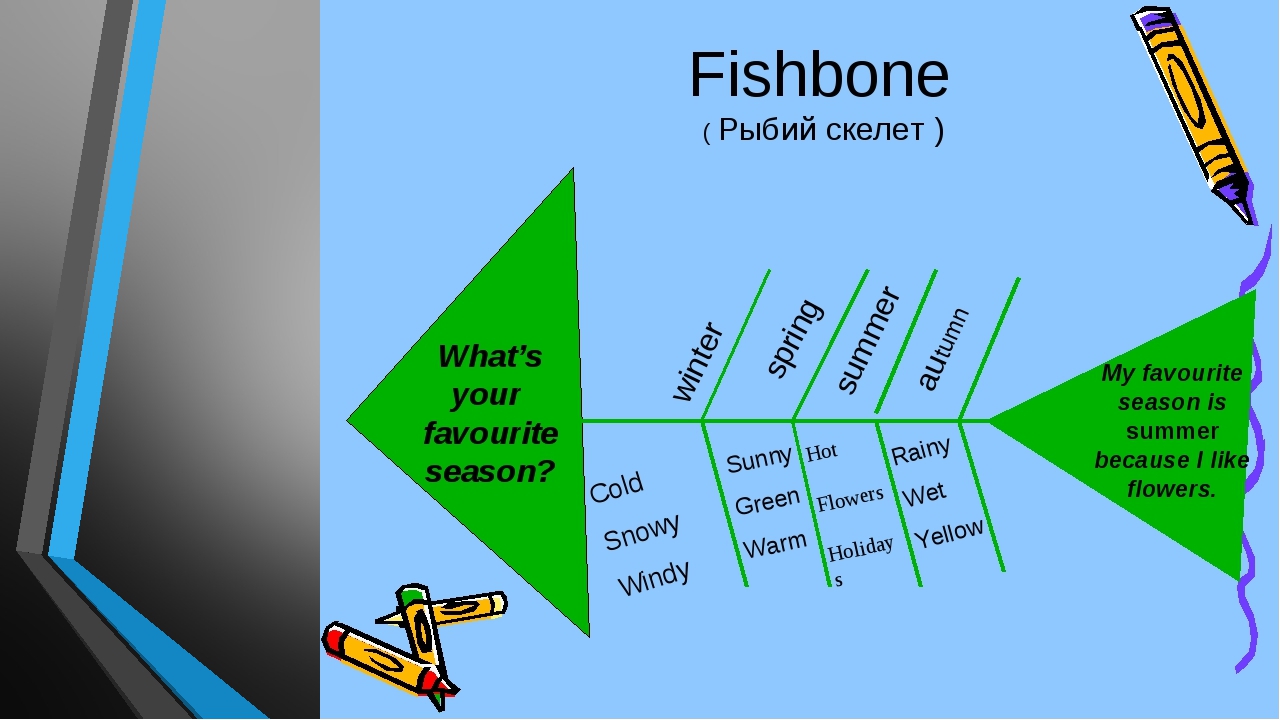 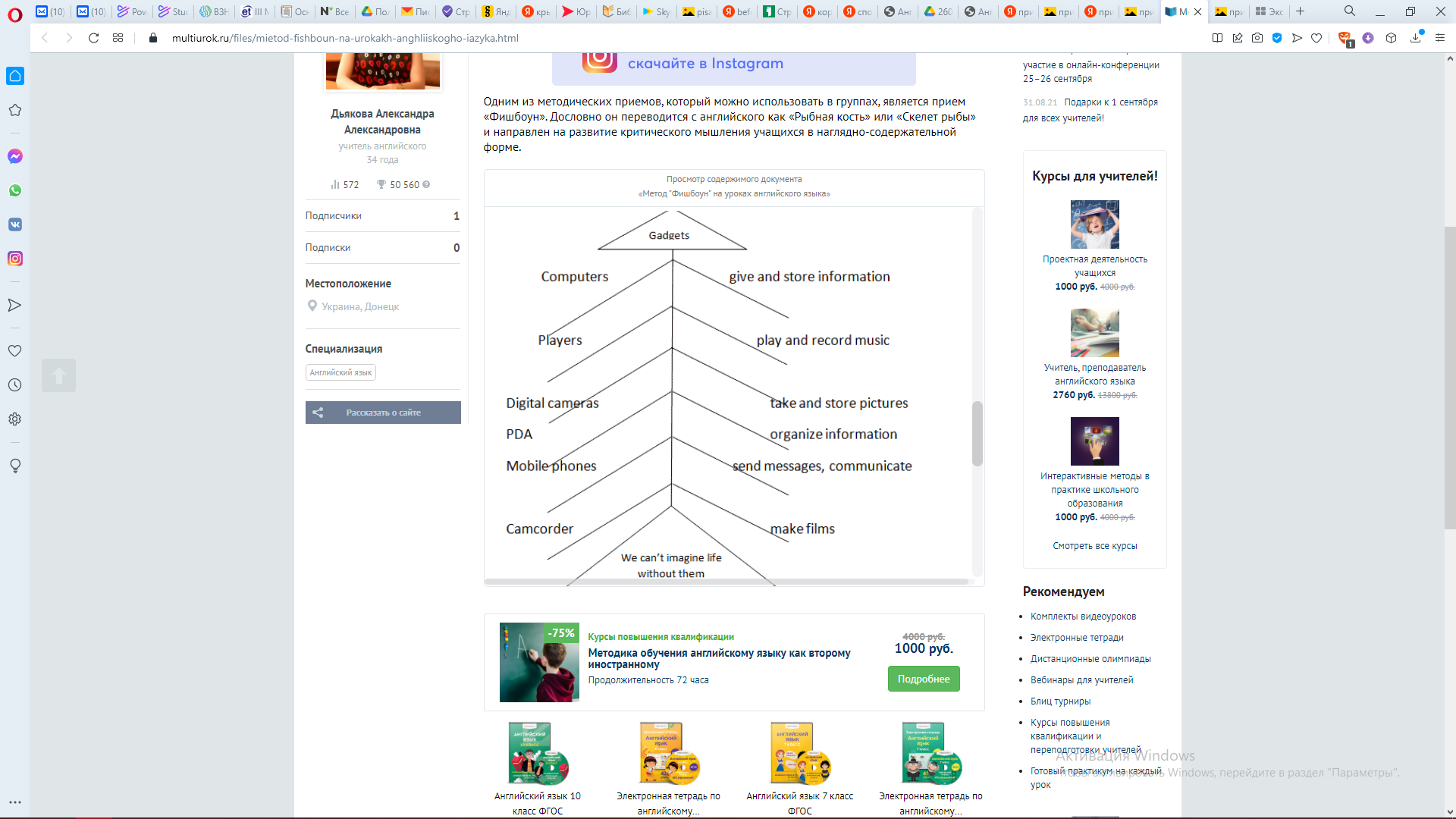 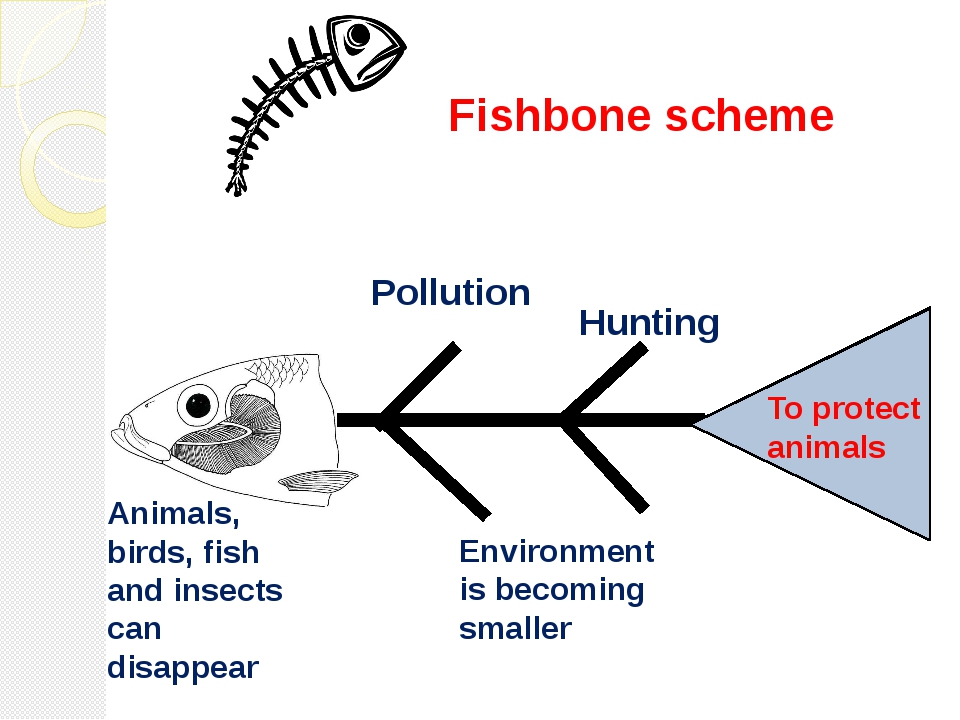 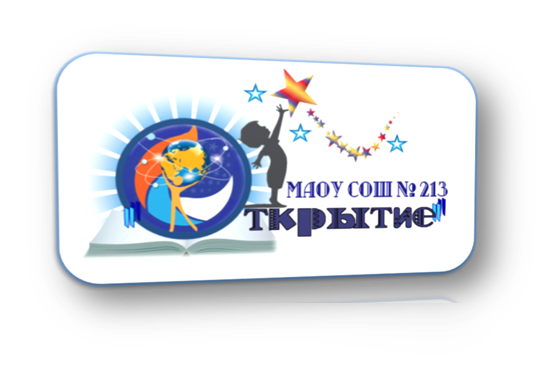 Примеры формирования функциональной грамотности при подготовке ЕГЭ:
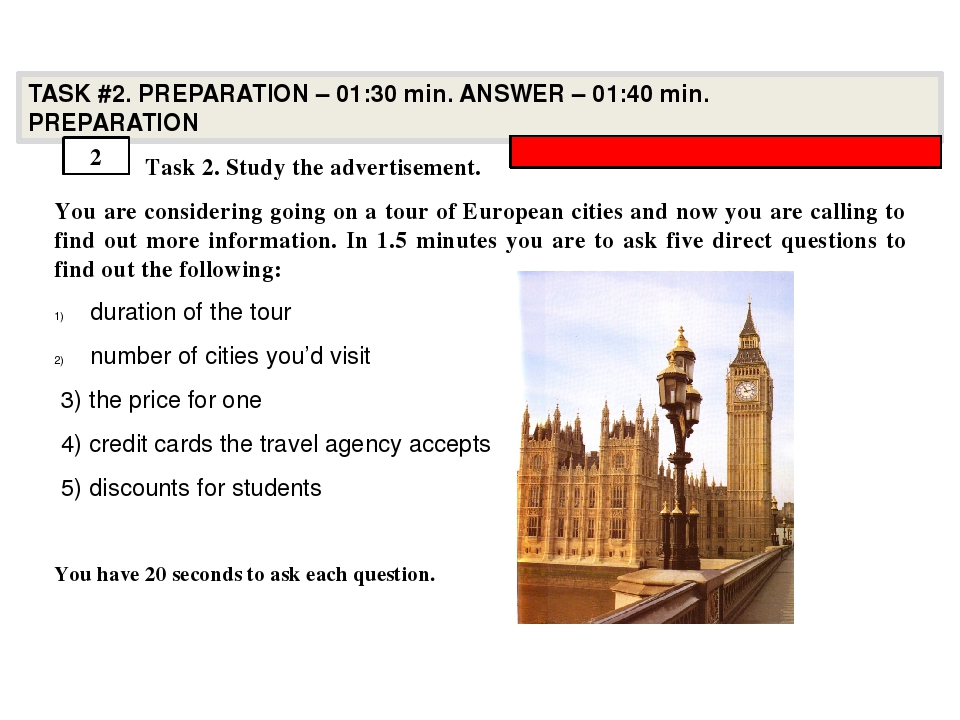 Компонентами функциональной грамотности являются:
решение практико-ориентированных задач в различных сферах жизнедеятельности; 
умение работать с информацией.
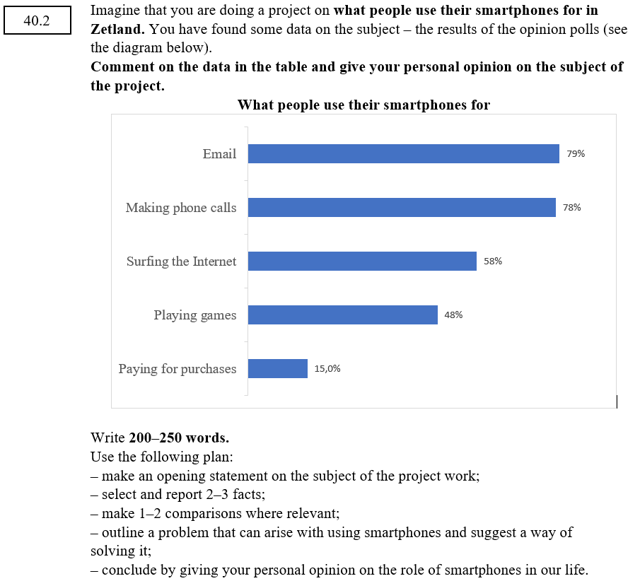 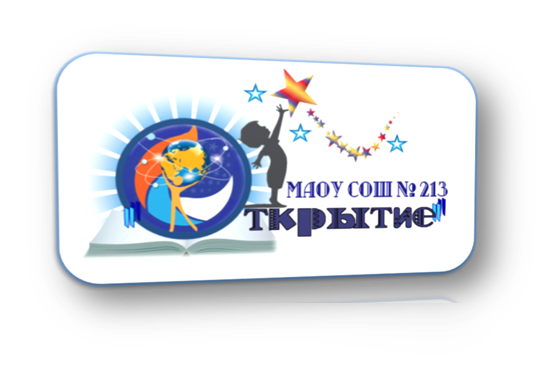 Тексты с заданиями по формированию функциональной грамотности
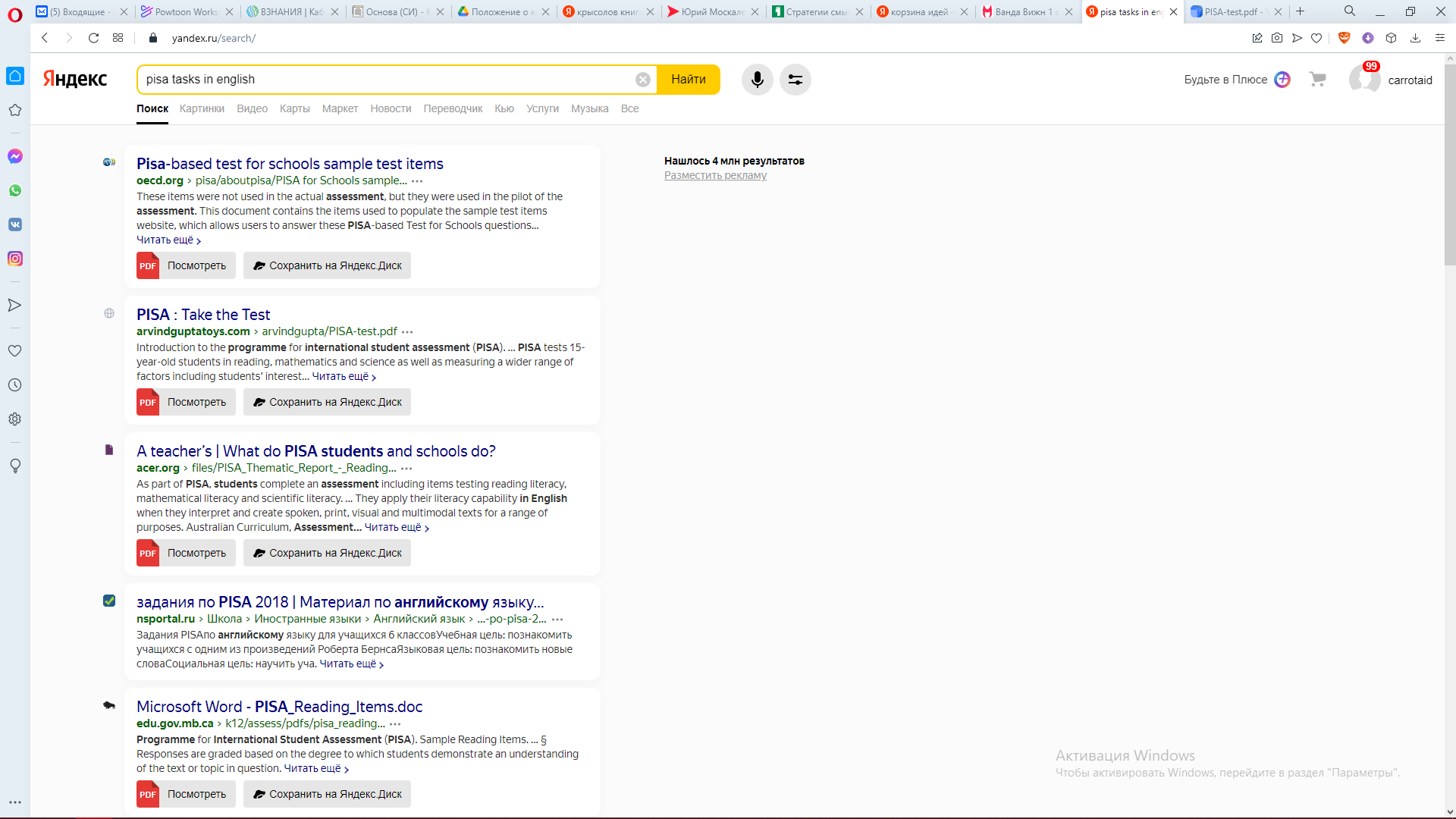 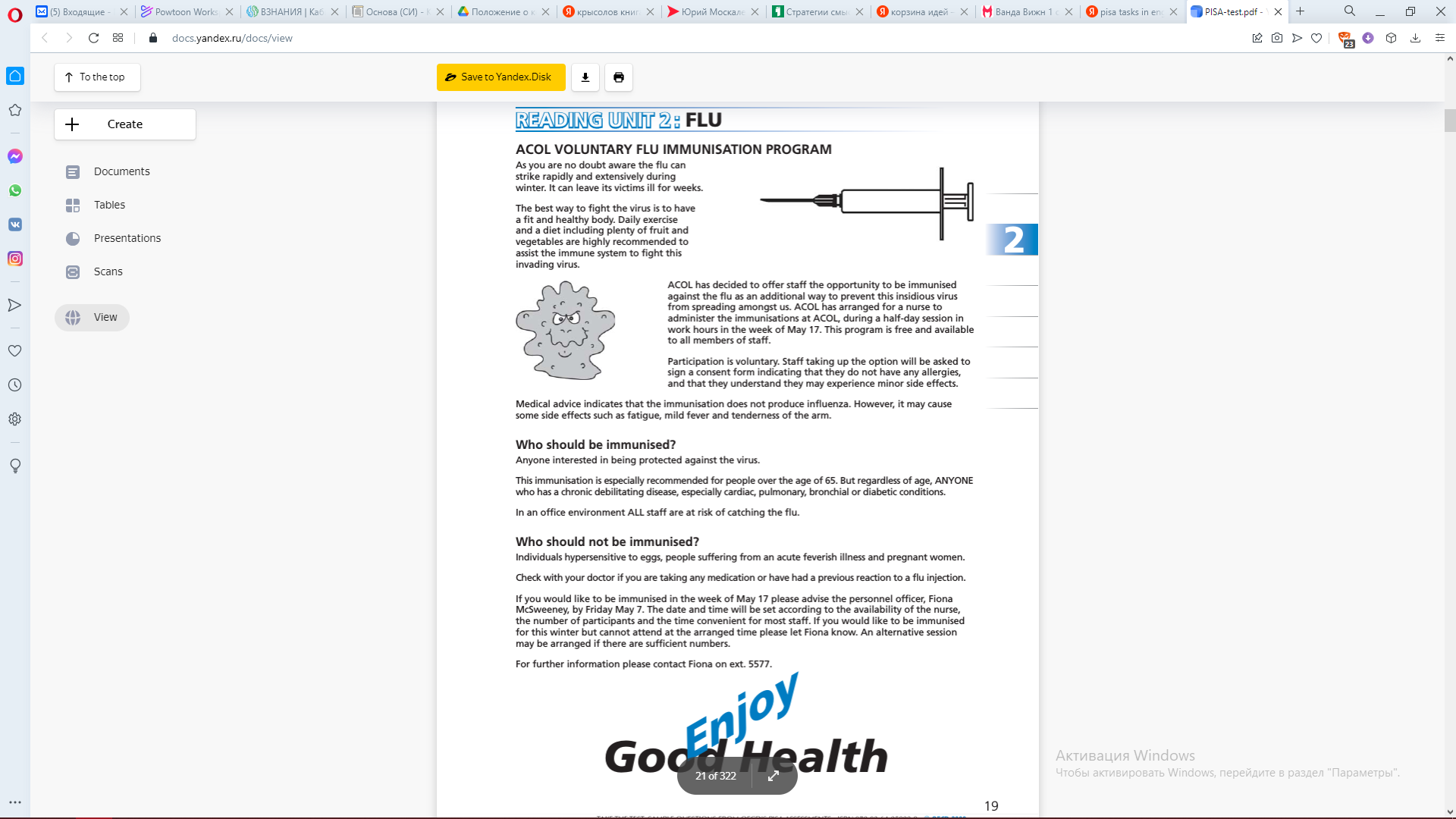 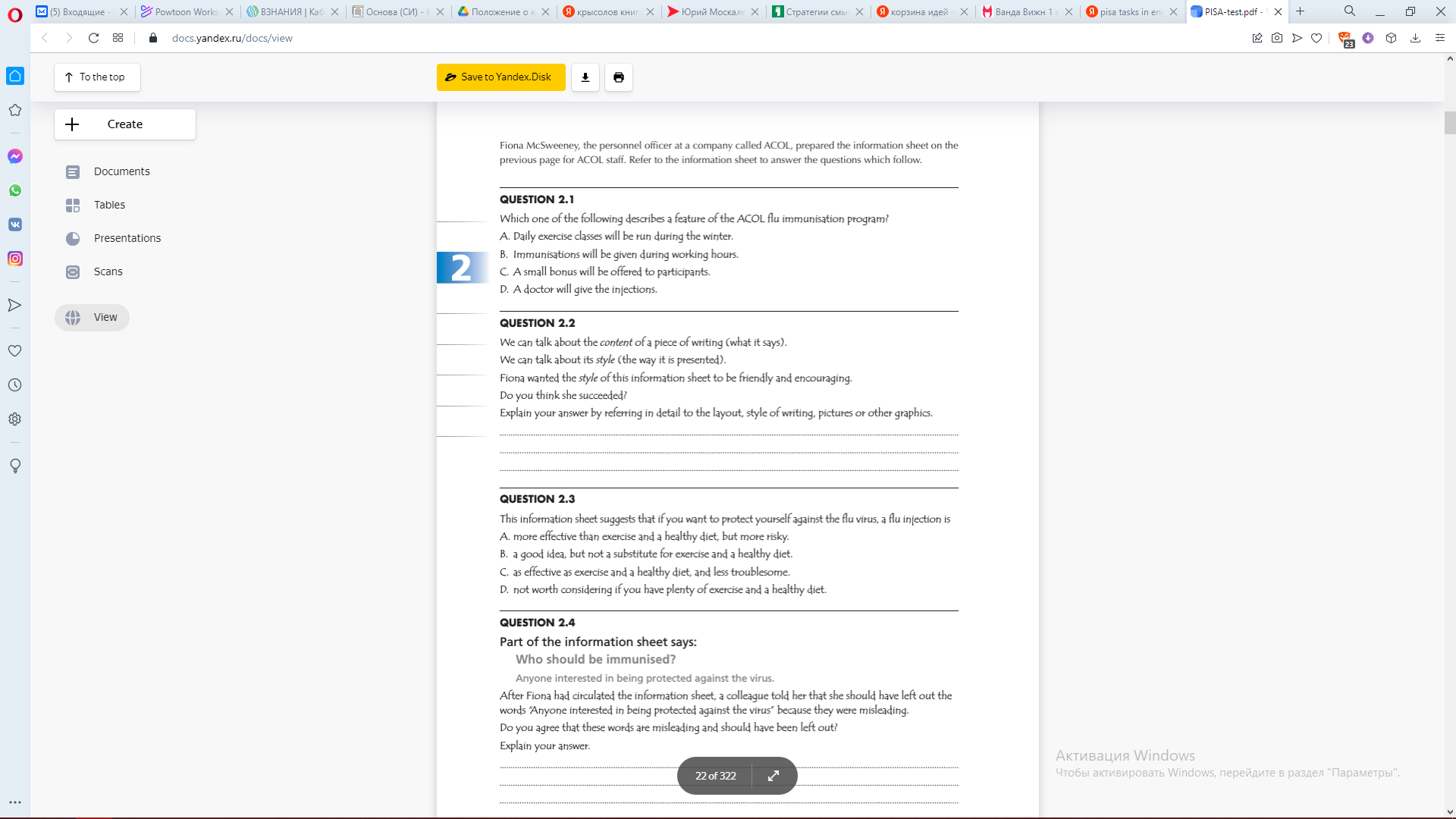 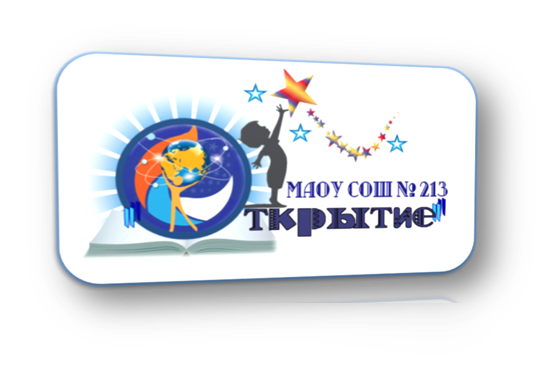 Библиотека МЭШ https://uchebnik.mos.ru/catalogue
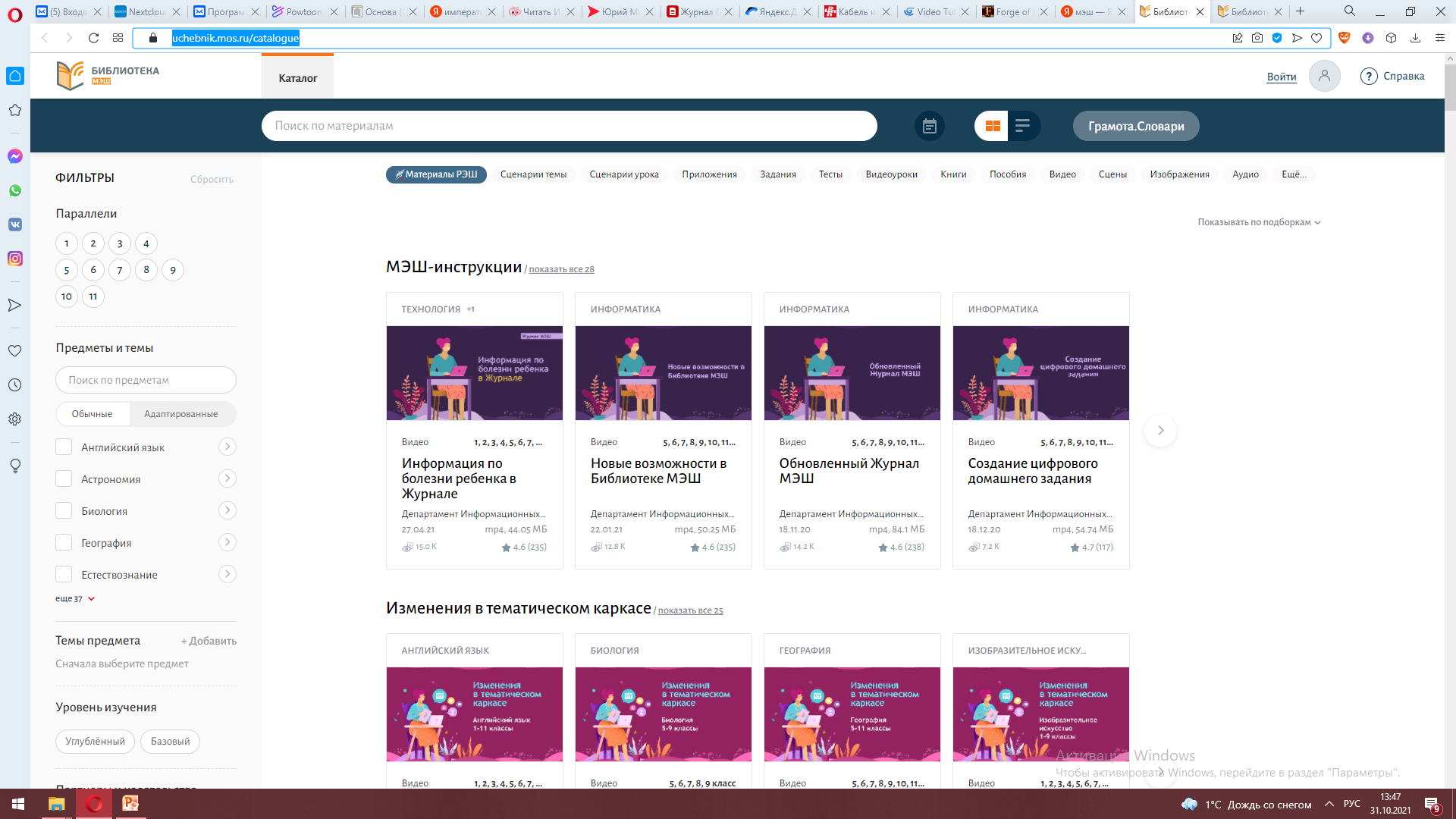 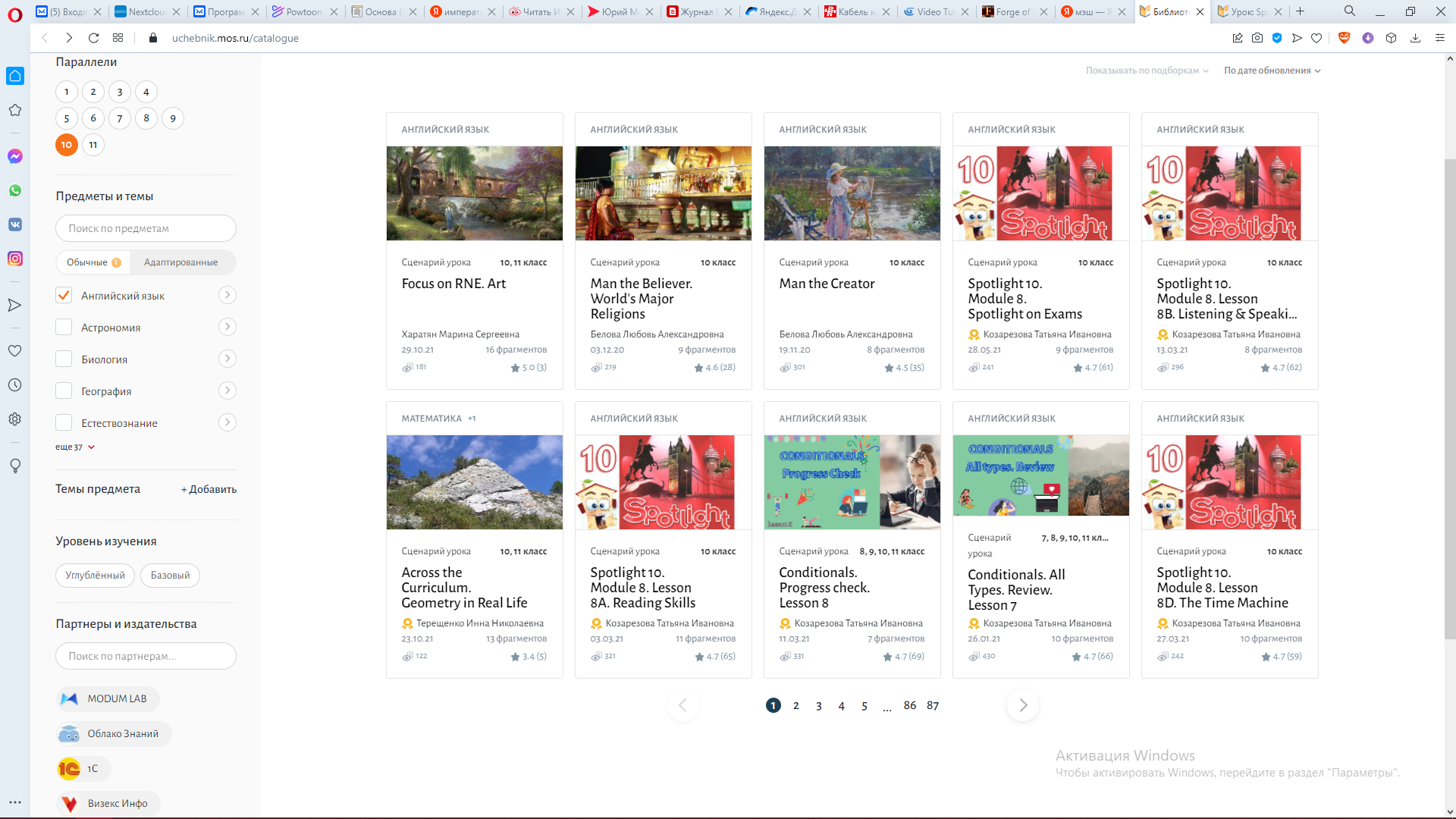 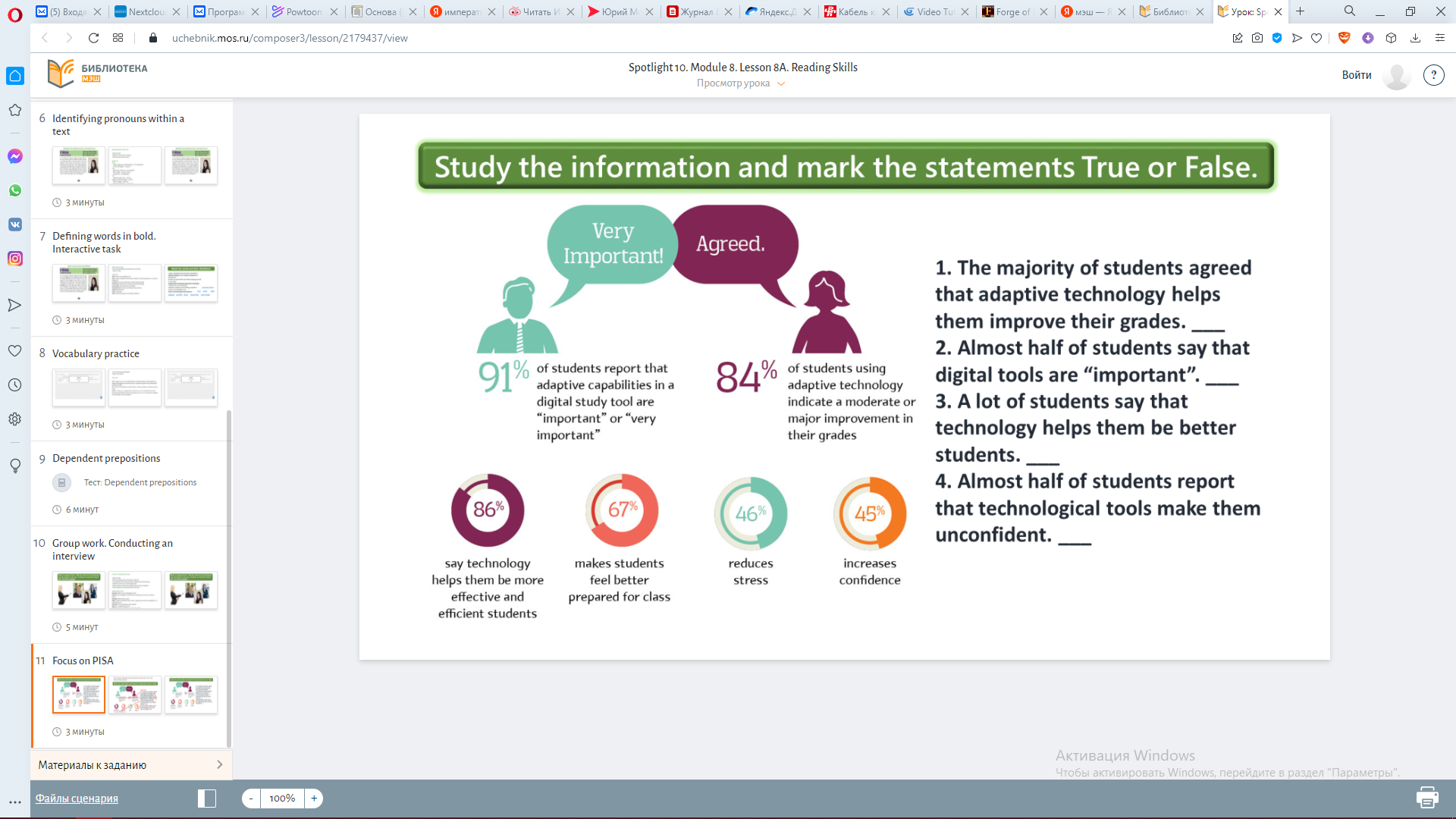 Focus on PISA
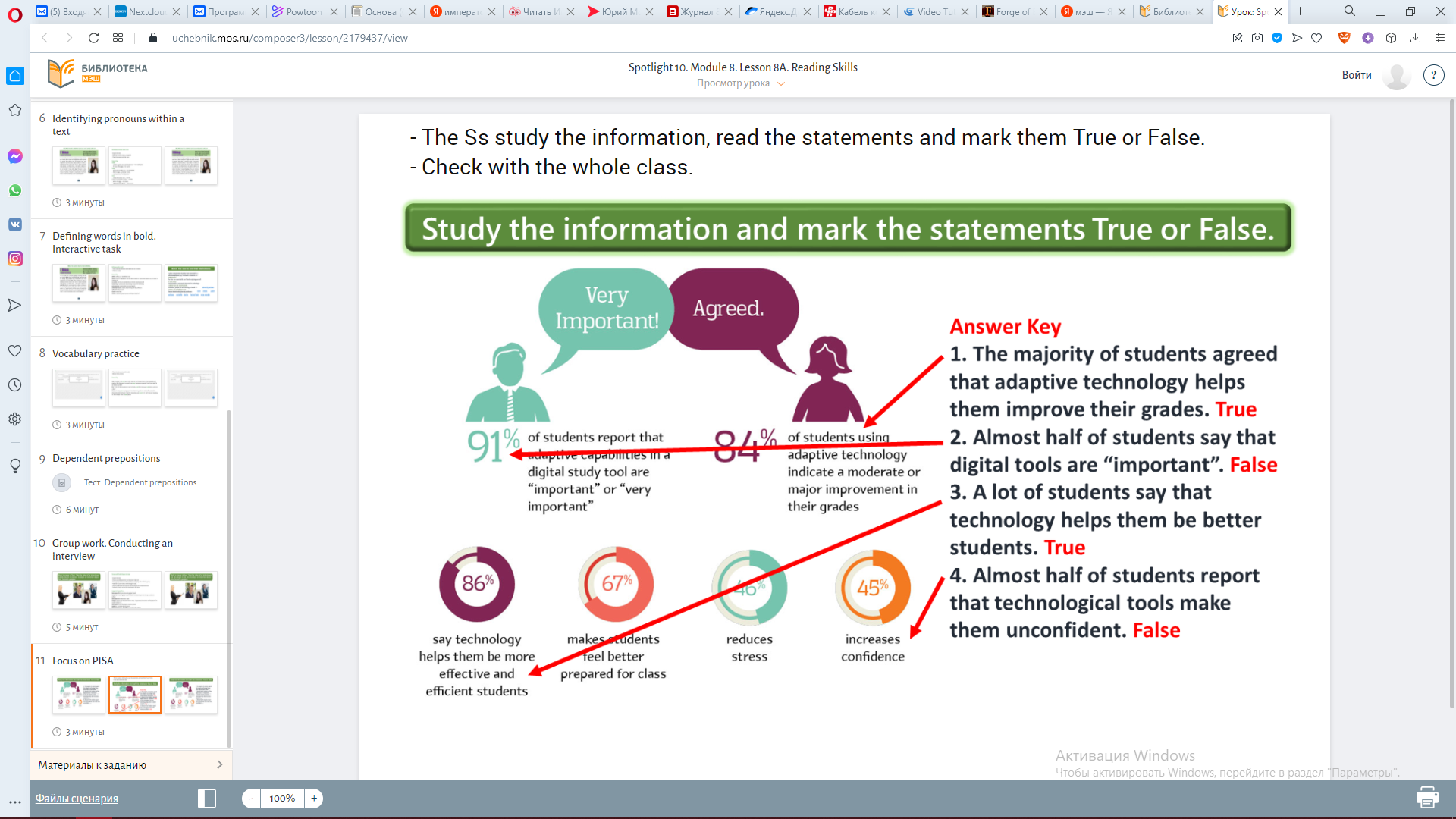 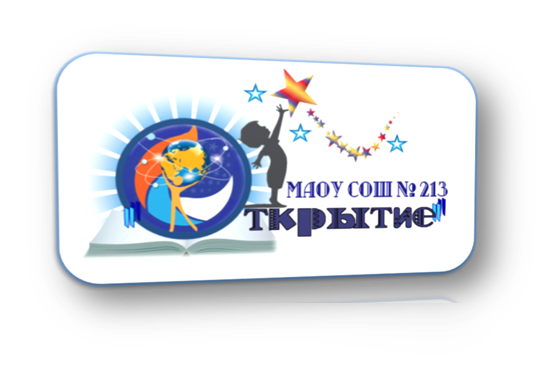 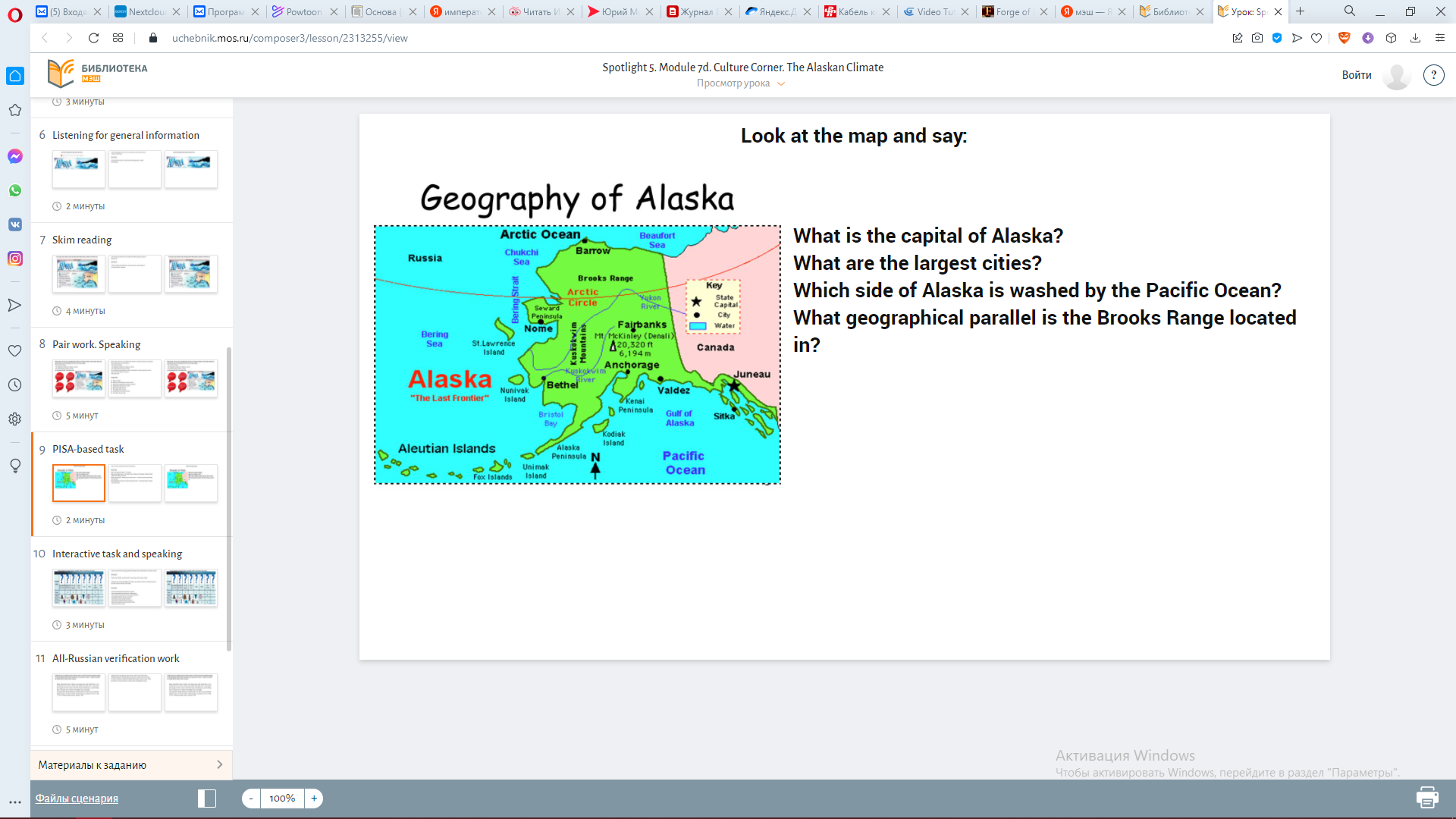 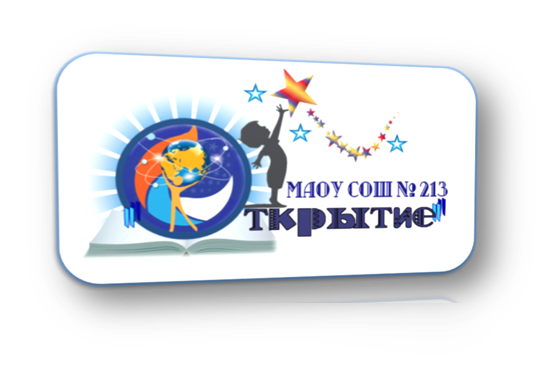 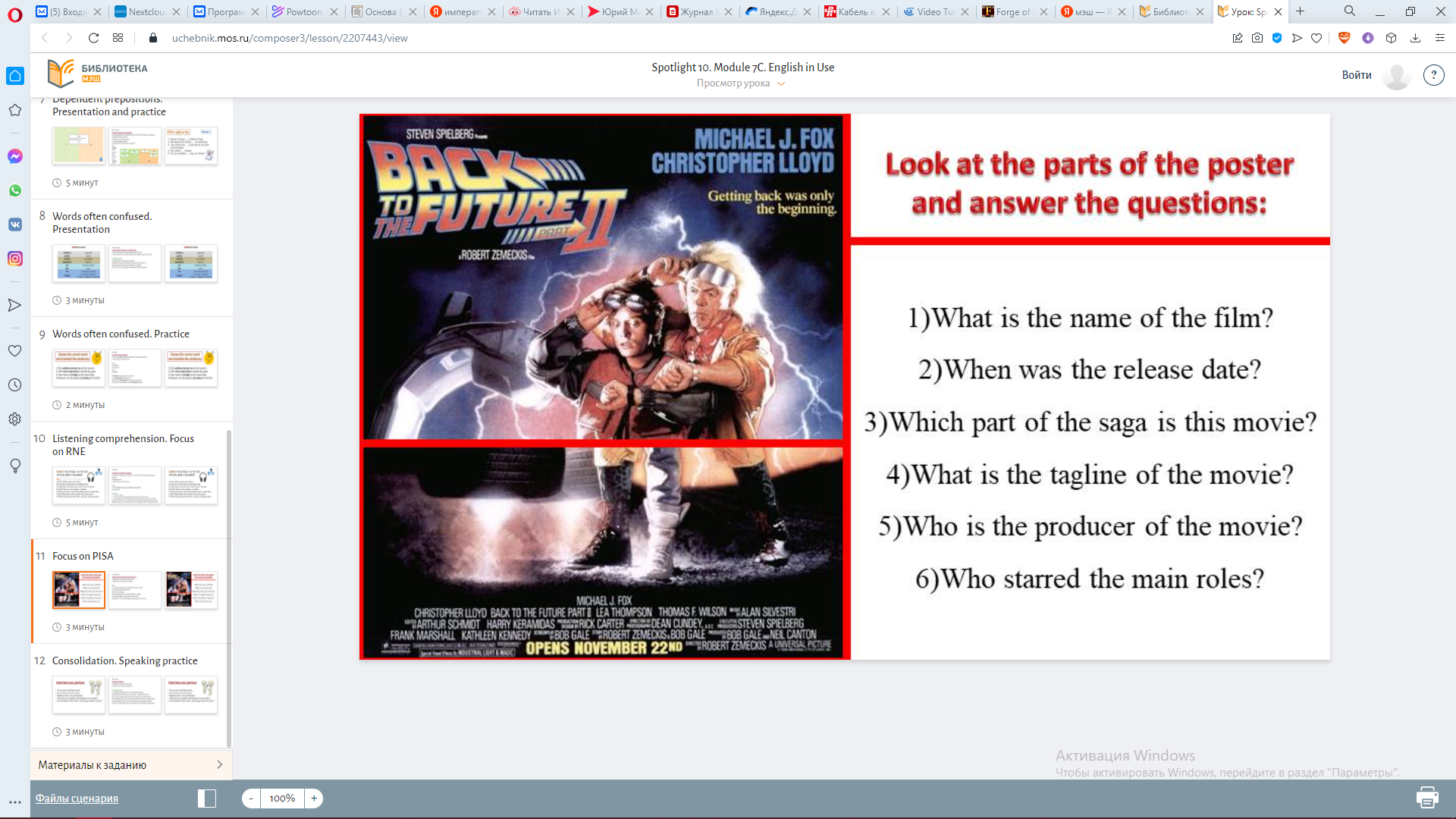 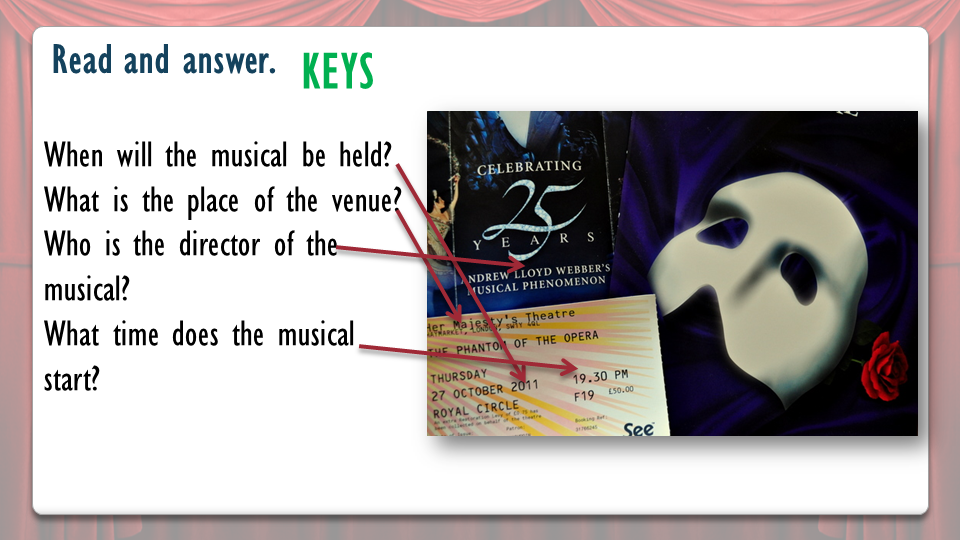 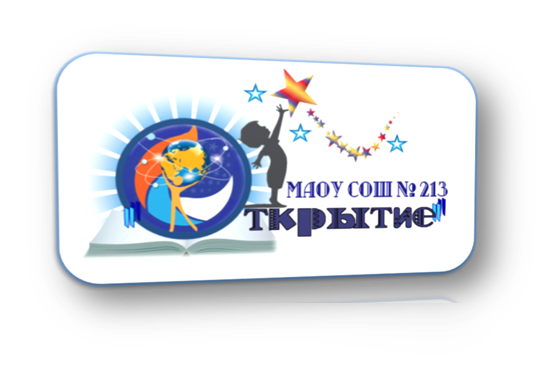 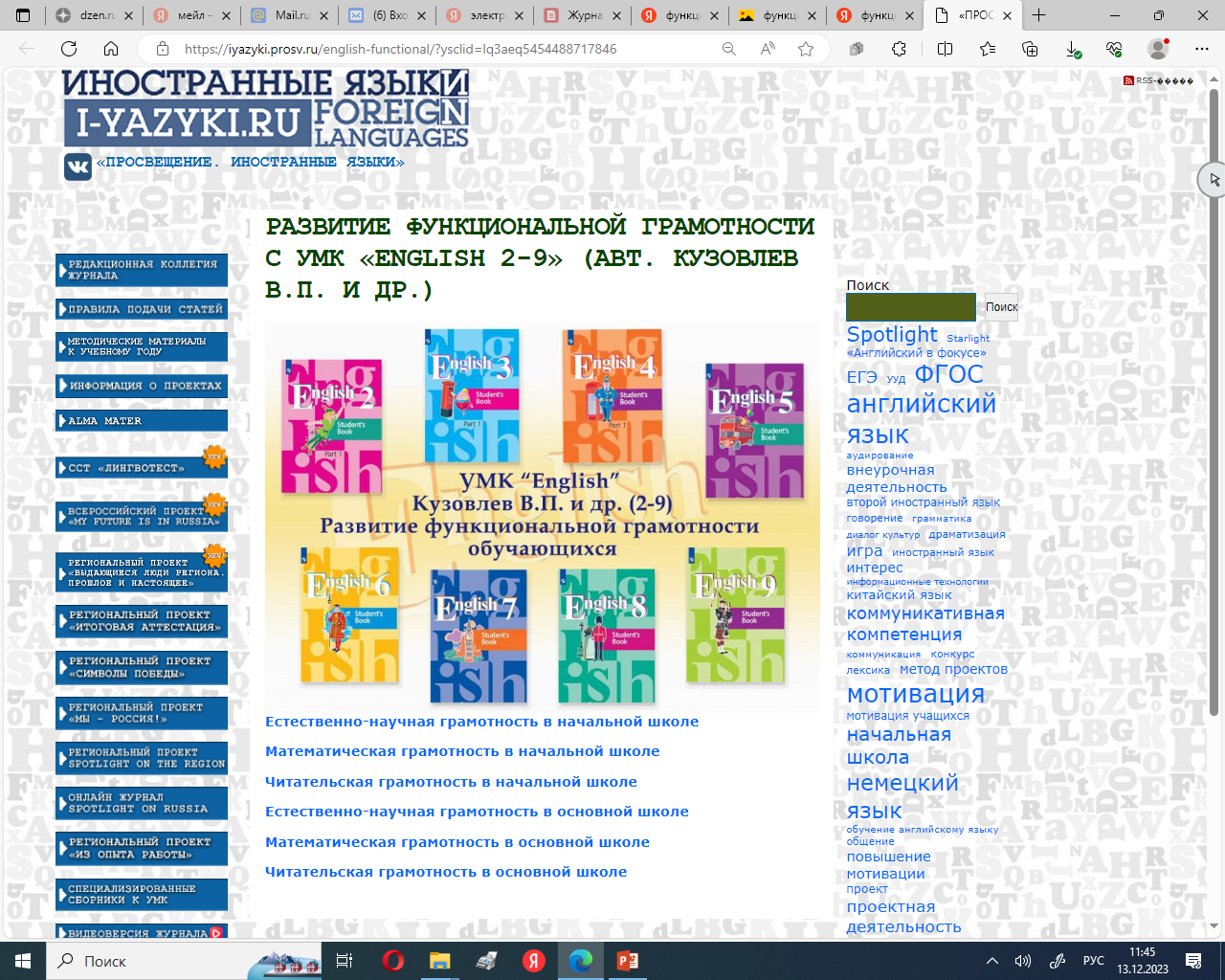 Юсупова Надия Анваровна, 
МАОУ СОШ № 213 «Открытие», 
город Новосибирскy.khalit@mail.ru